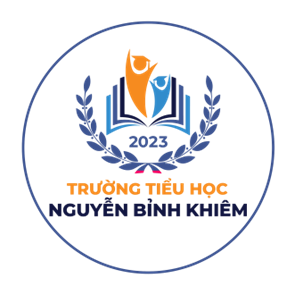 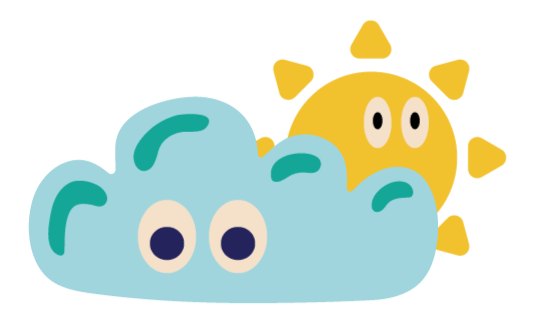 Trường Tiểu học Nguyễn Bỉnh Khiêm
BÀI GIẢNG ĐIỆN TỬ THÁNG 12
KHỐI 2
Môn: Tiếng Việt
Tên bài: Sự tích hoa tỉ muội
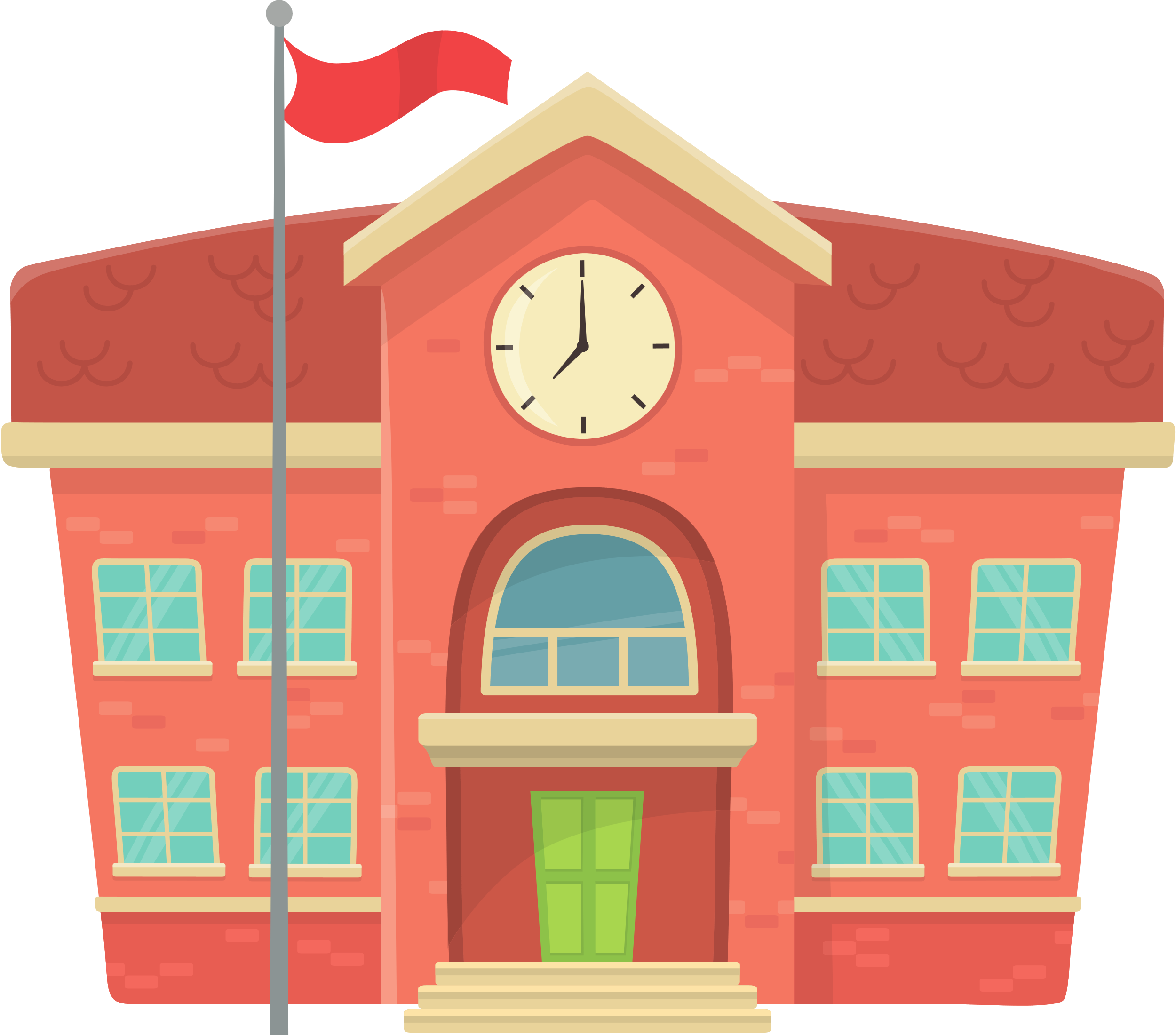 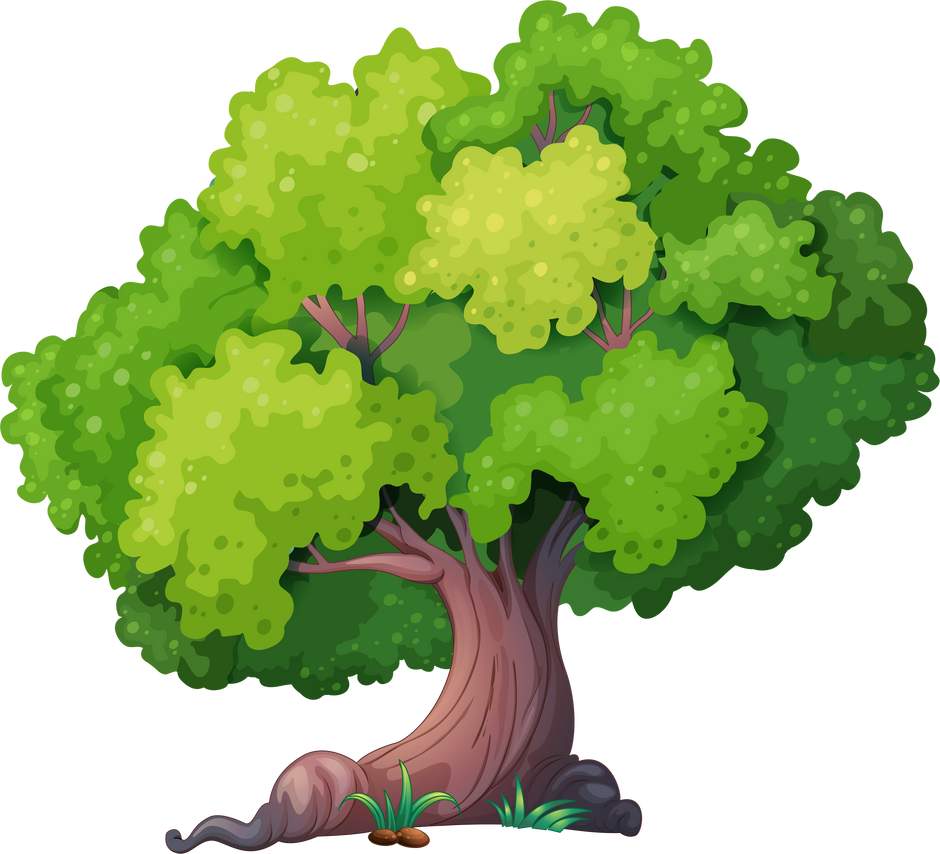 Năm học 2024 - 2025
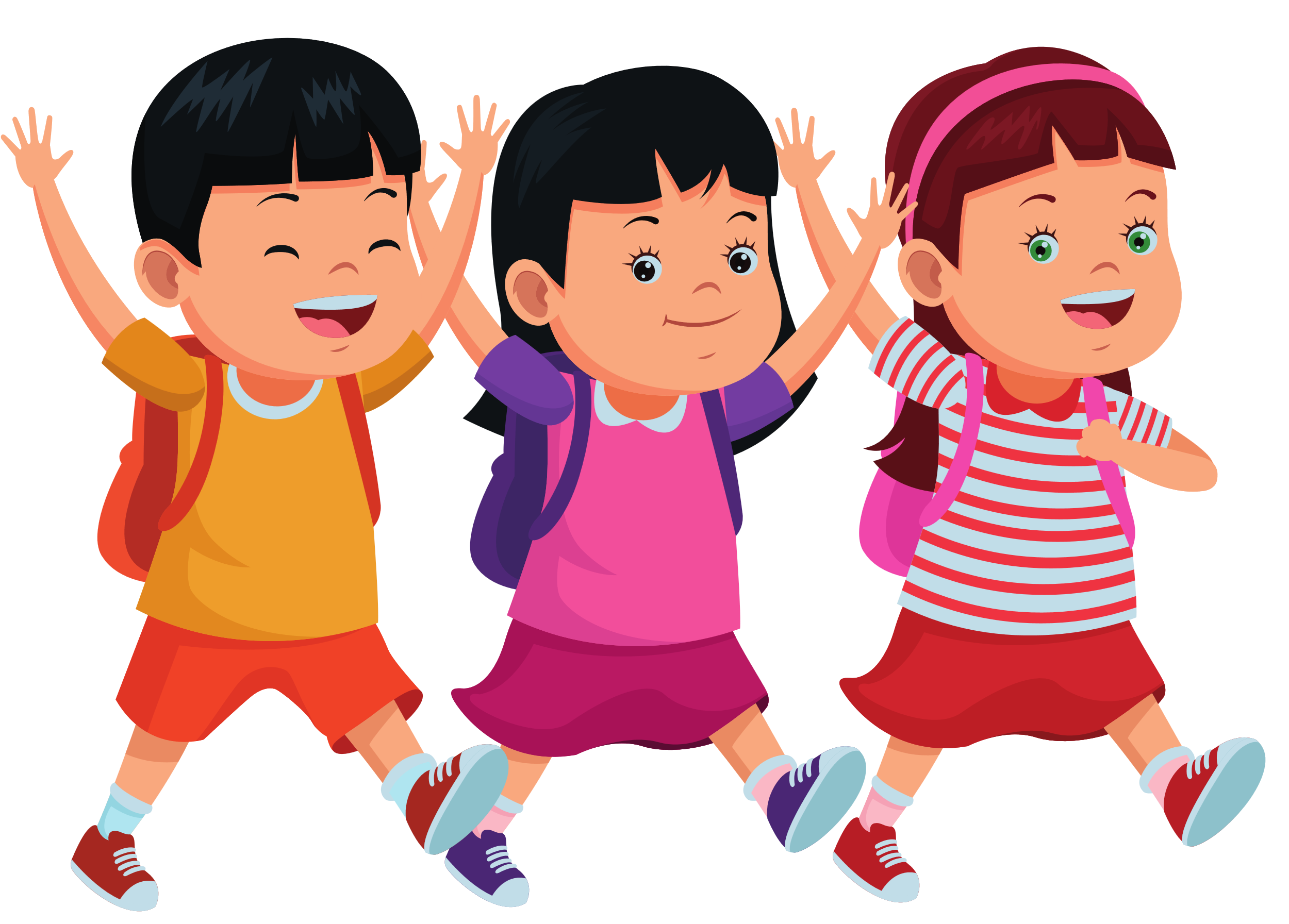 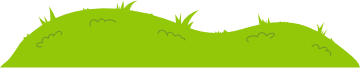 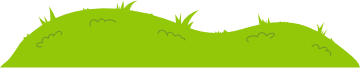 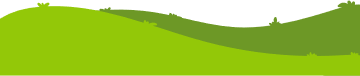 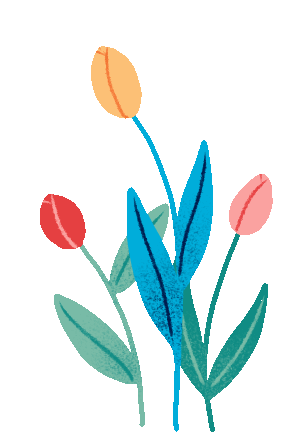 [Speaker Notes: Đây là bìa của từng tiết]
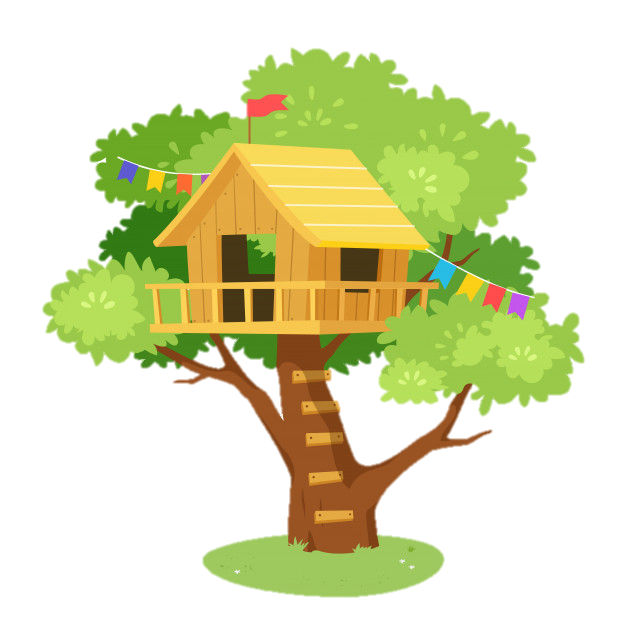 SÓC NHẶT HẠT DẺ
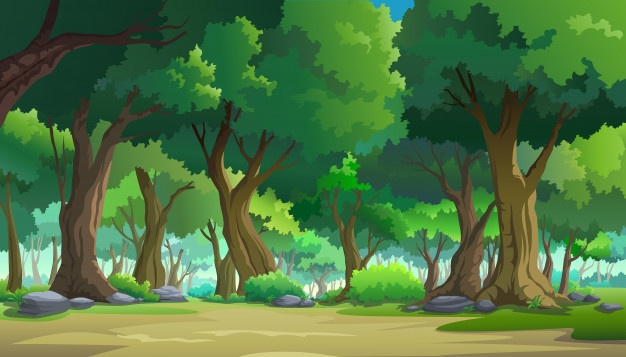 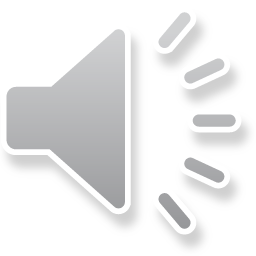 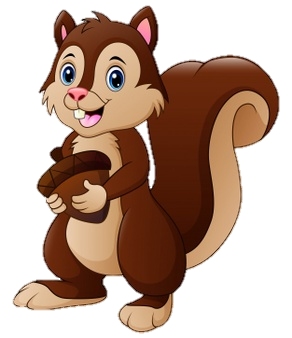 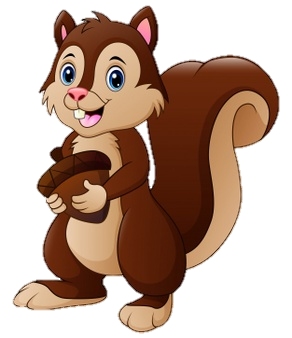 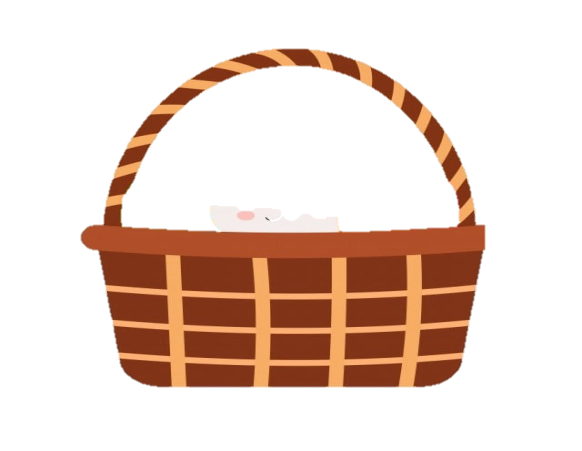 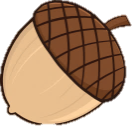 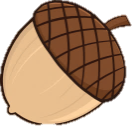 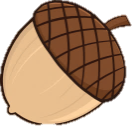 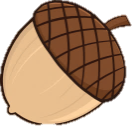 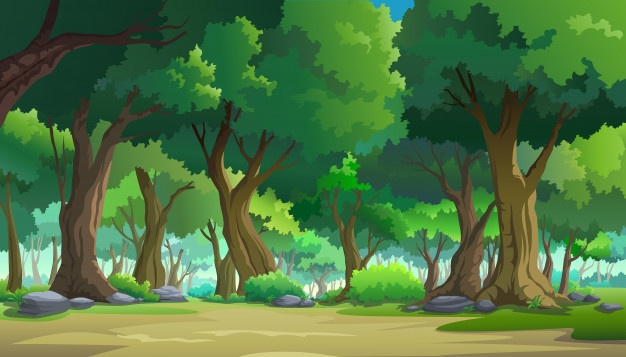 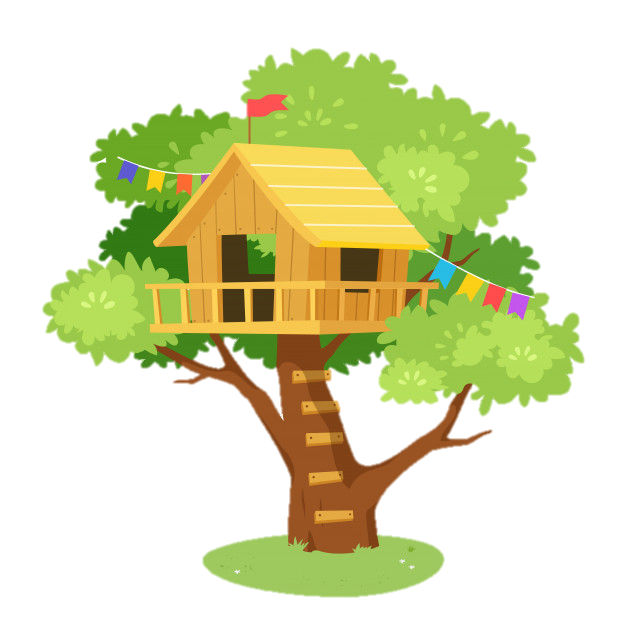 Trời bắt đầu trở lạnh, mẹ nghĩ chúng ta nên vào rừng nhặt một ít hạt dẻ để trữ cho mùa đông!
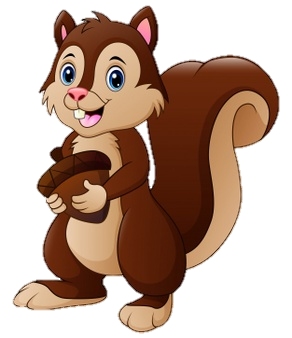 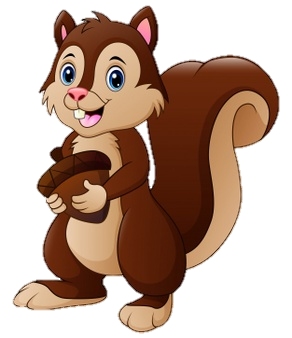 Vâng ạ! Bây giờ chúng ta hãy đi ngay thôi mẹ!
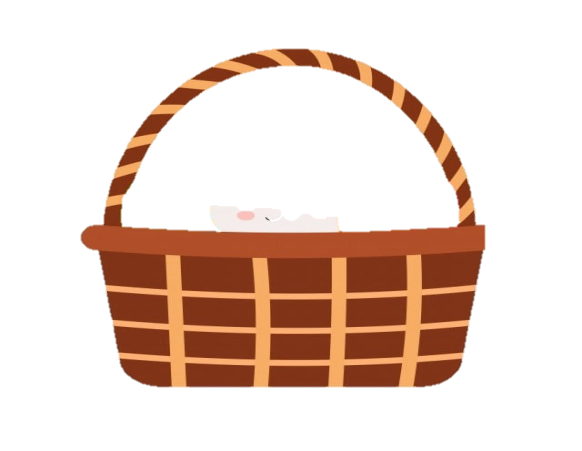 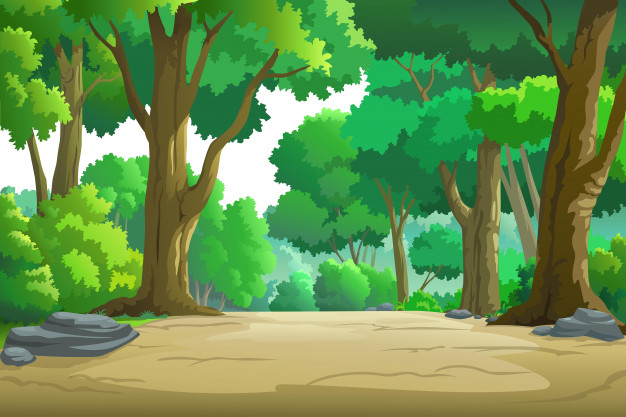 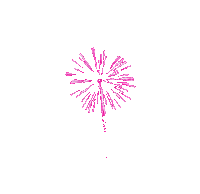 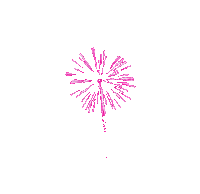 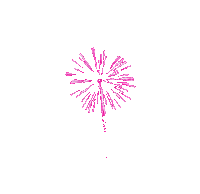 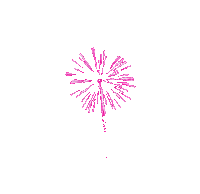 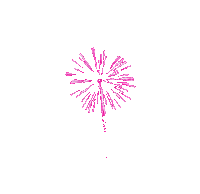 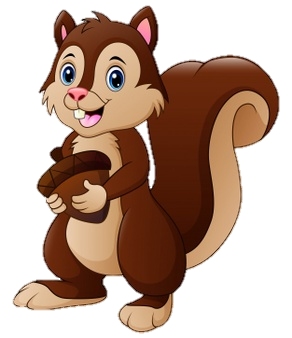 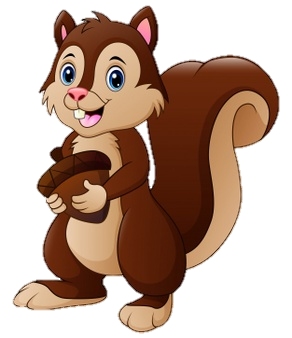 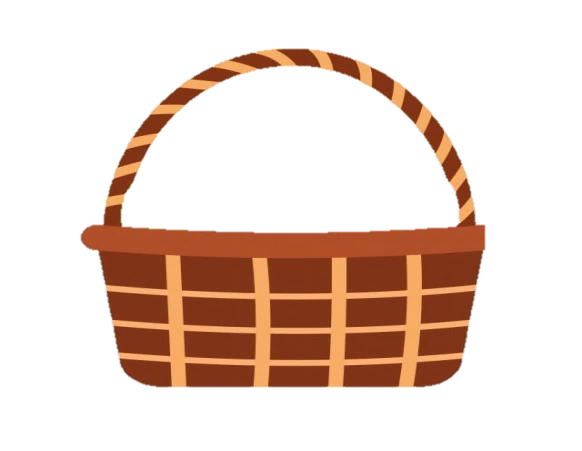 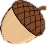 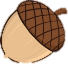 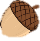 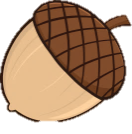 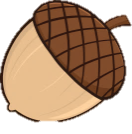 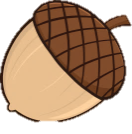 3
2
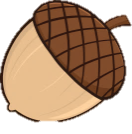 1
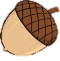 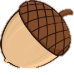 4
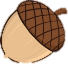 [Speaker Notes: Ấn vào số để đến câu hỏi
Ấn vào quả thông để nhặt vào giỏ
Ấn vào ngôi sao để kết thúc trò chơi
Ấn vào giỏ để vào bài mới]
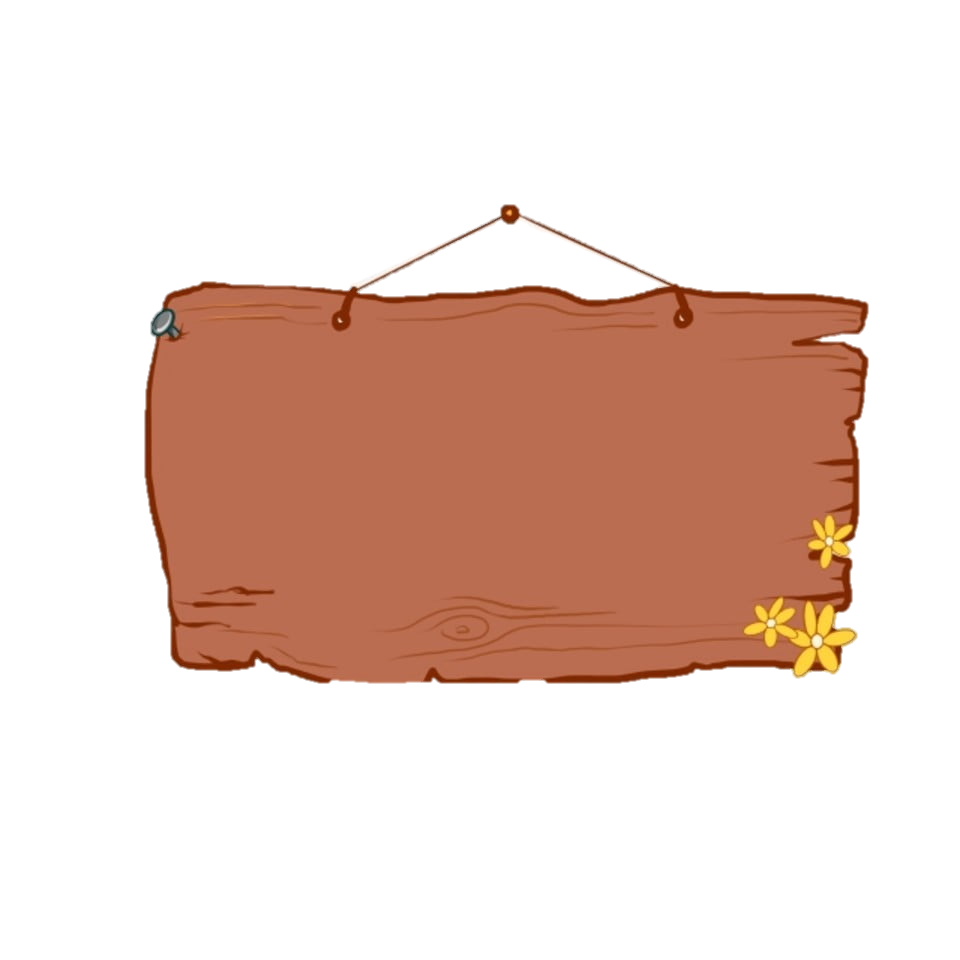 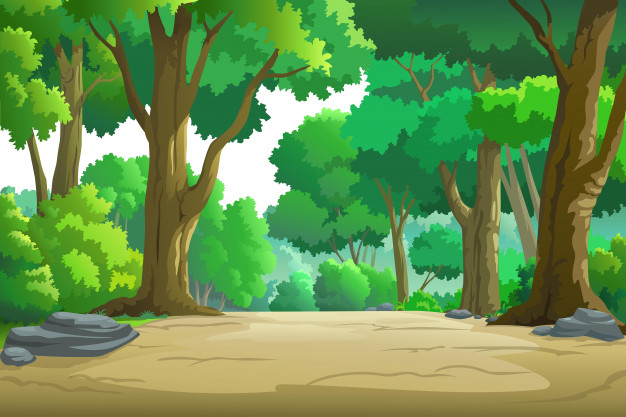 Trò chơi nào không phải trò chơi dân gian?
A. Ô ăn quan
C. Bịt mắt bắt dê
B. Lắp ráp
D. Mèo đuổi chuột
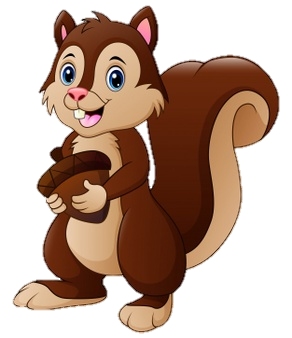 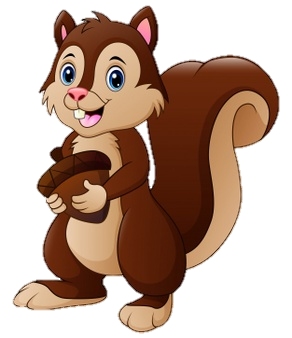 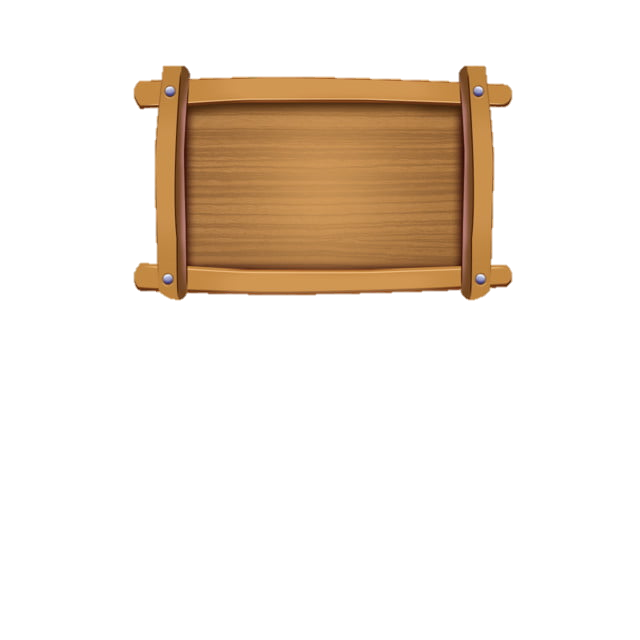 B
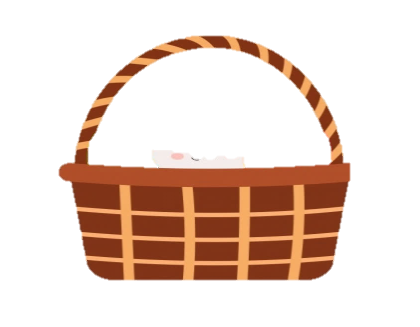 [Speaker Notes: Ấn vào biểu tượng giỏ để trở về]
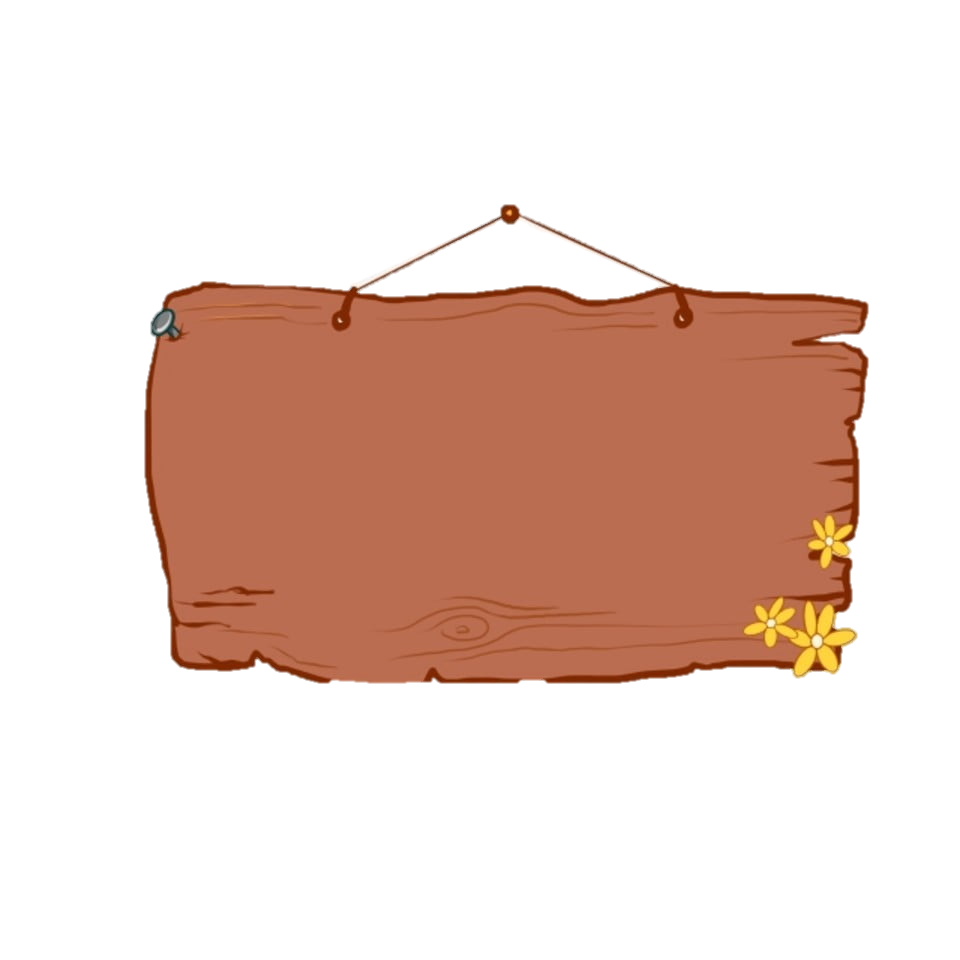 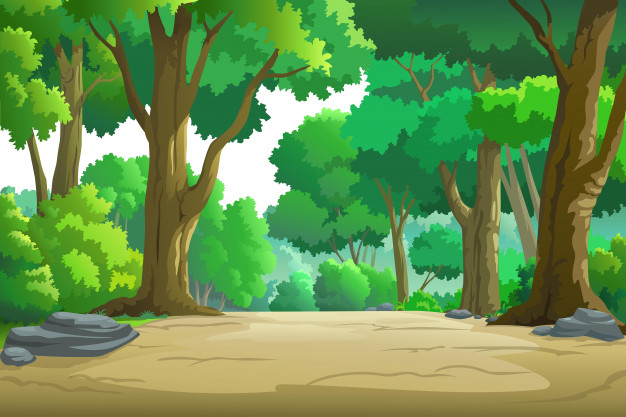 Cánh diều được được ví giống gì?
Quả bóng		C. Chú cuội
Lưỡi liềm		D. Chiếc lá
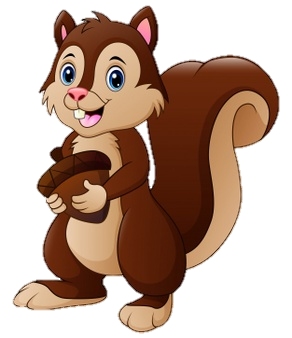 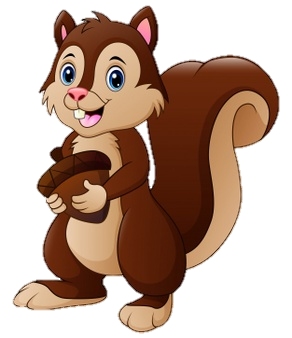 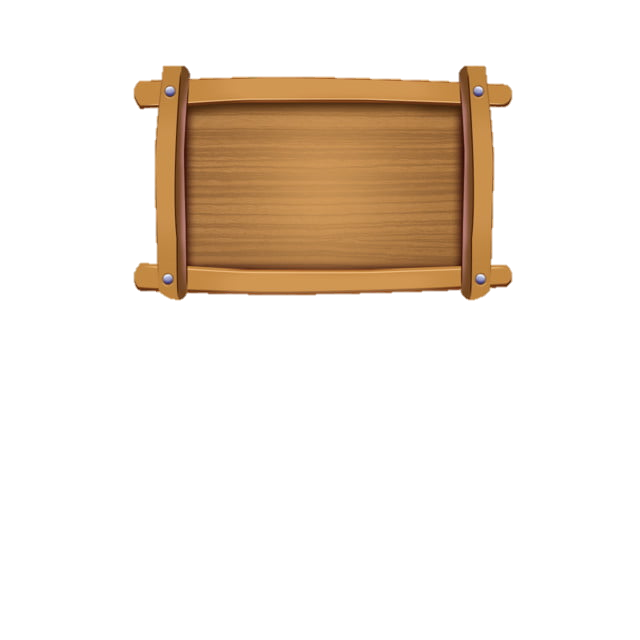 Đáp án
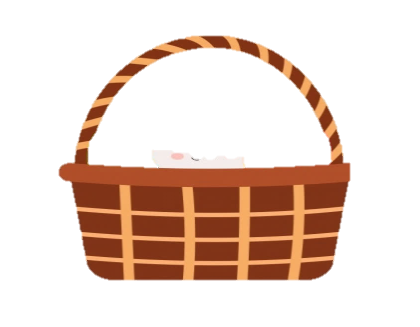 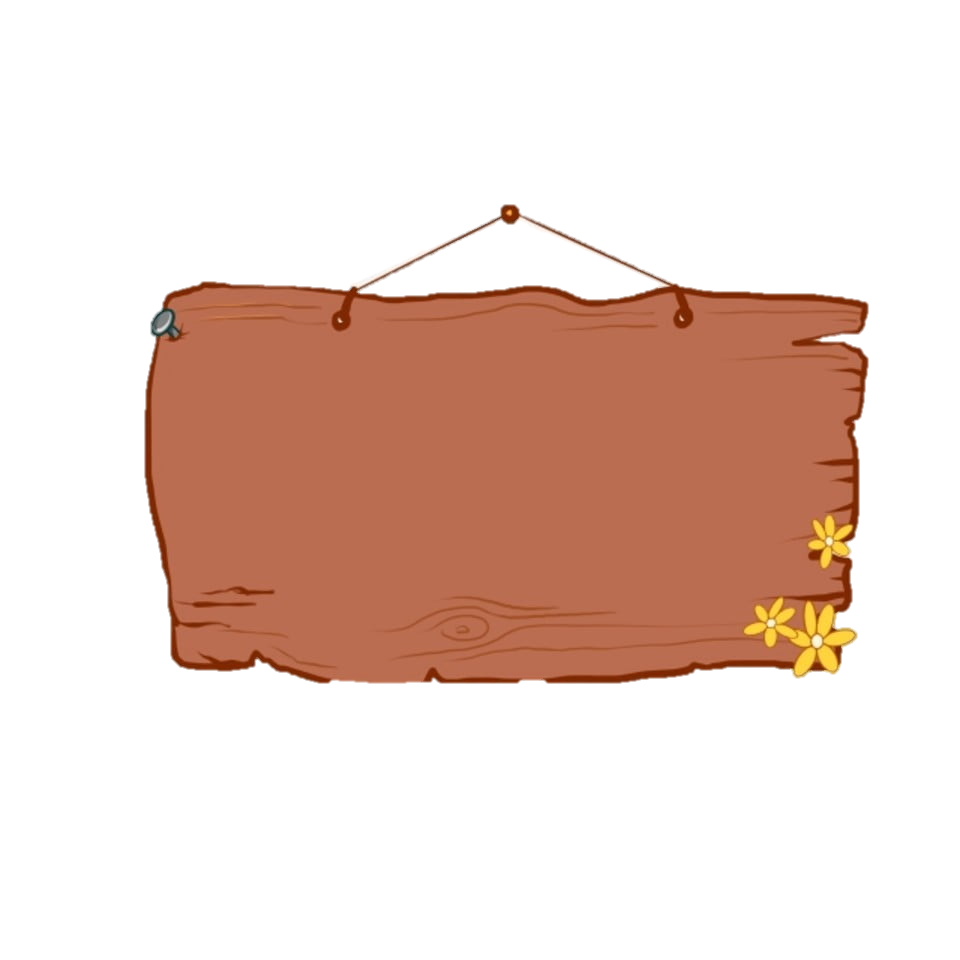 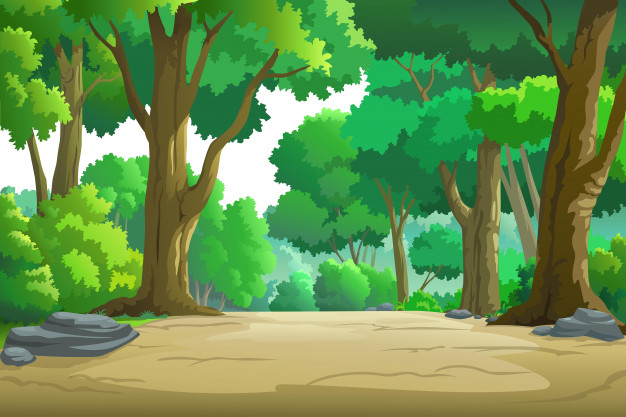 Trong trò chơi “Rồng rắn lên mây” nếu khúc đuôi bị bắt sẽ phải làm gì?
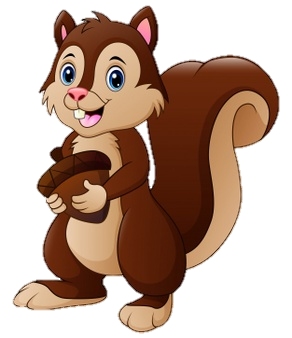 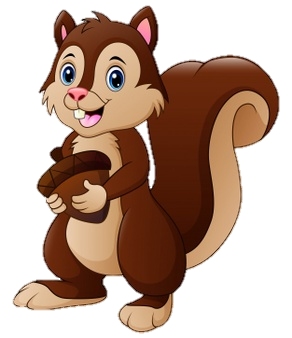 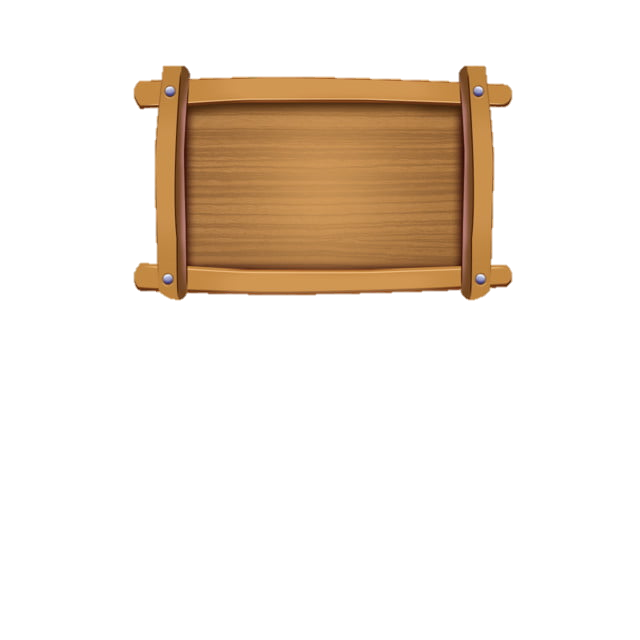 Làm thầy thuốc
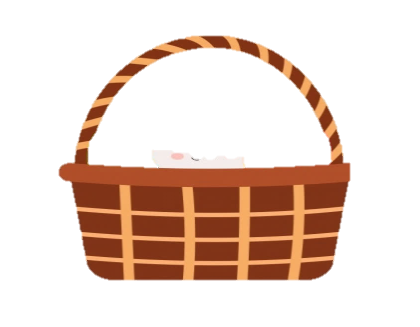 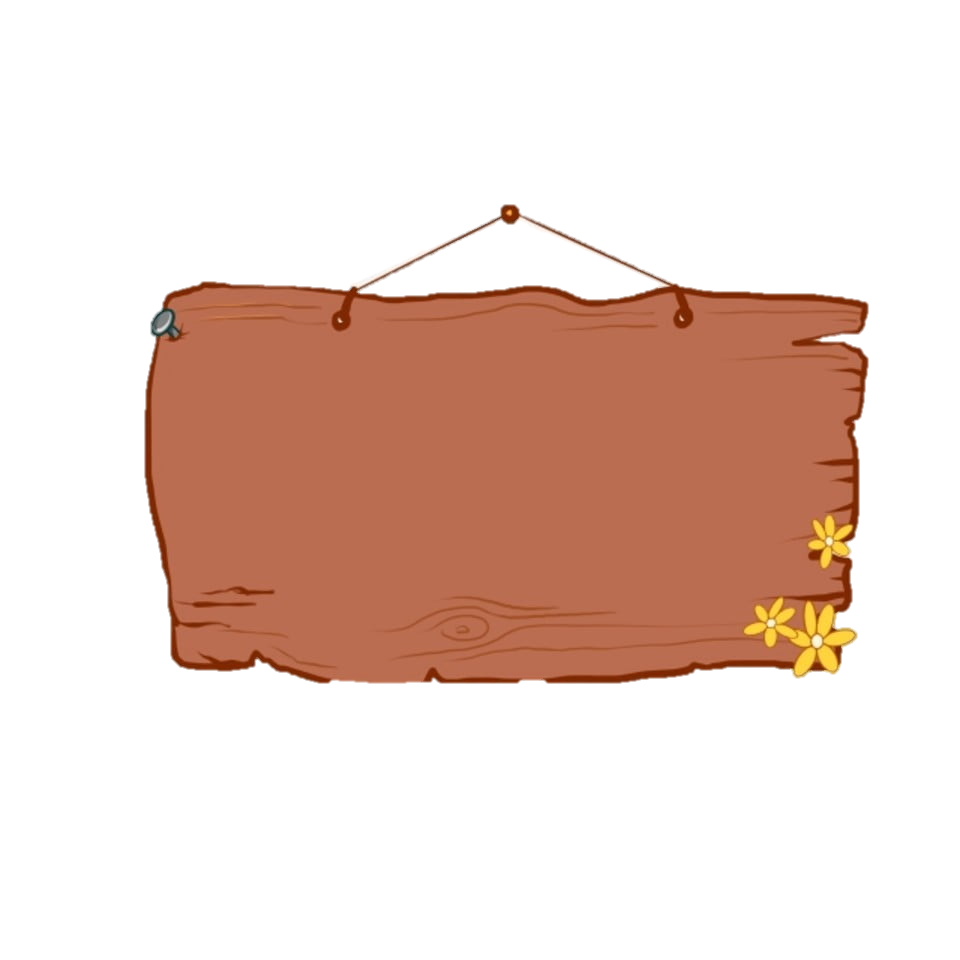 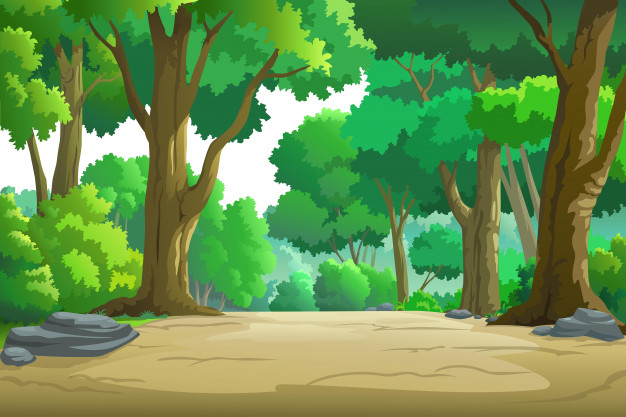 Đọc thuộc lòng khổ thơ trong bài “Gọi bạn” và em thích nhất.
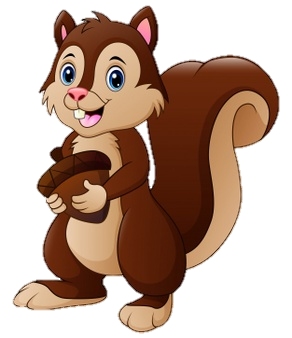 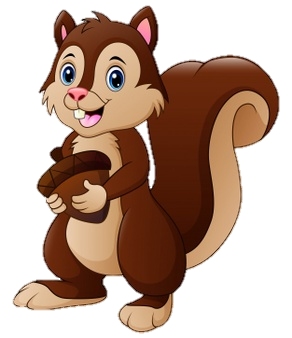 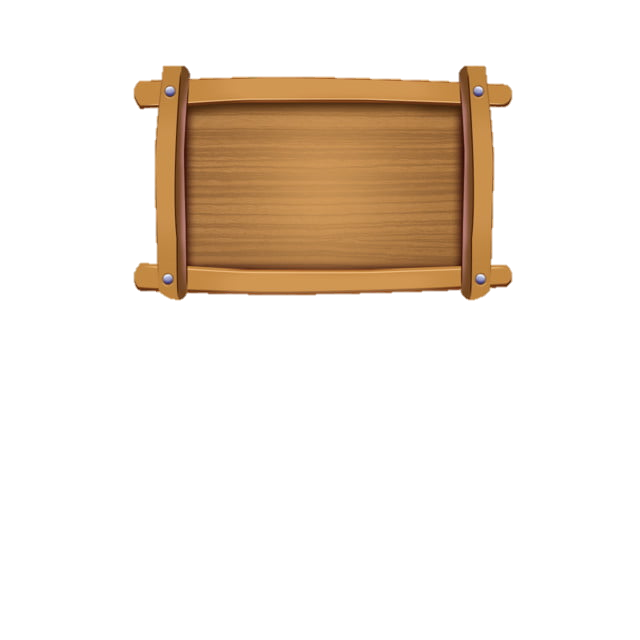 Đáp án
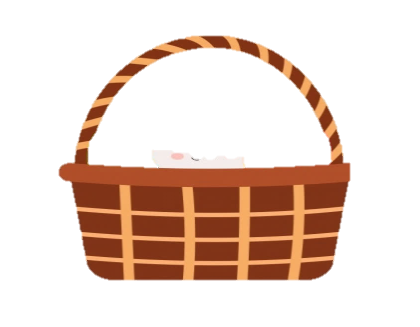 MÁI ẤM GIA ĐÌNH
Tuần 14
Bài
24
SỰ TÍCH HOA TỈ MUỘI
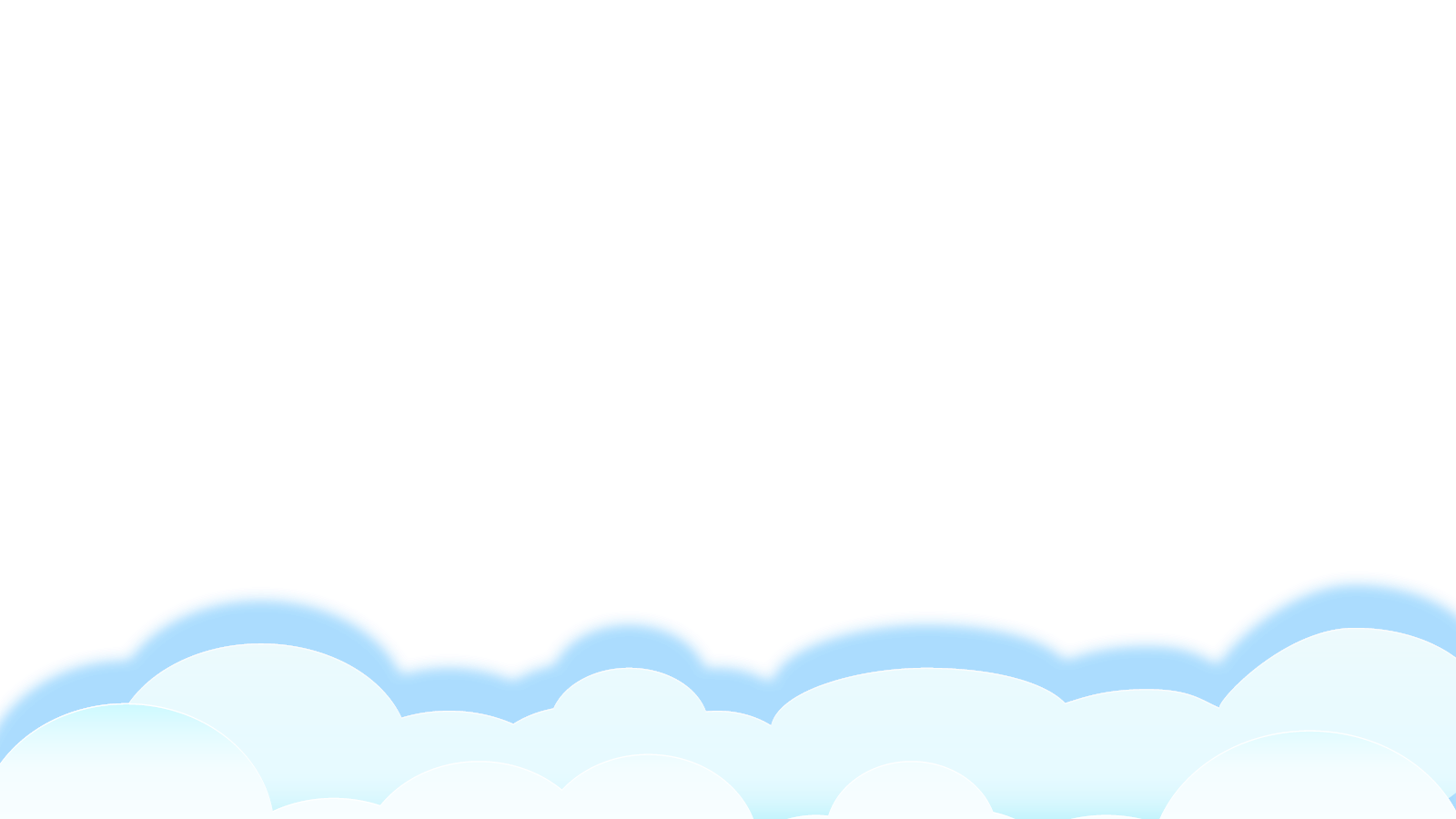 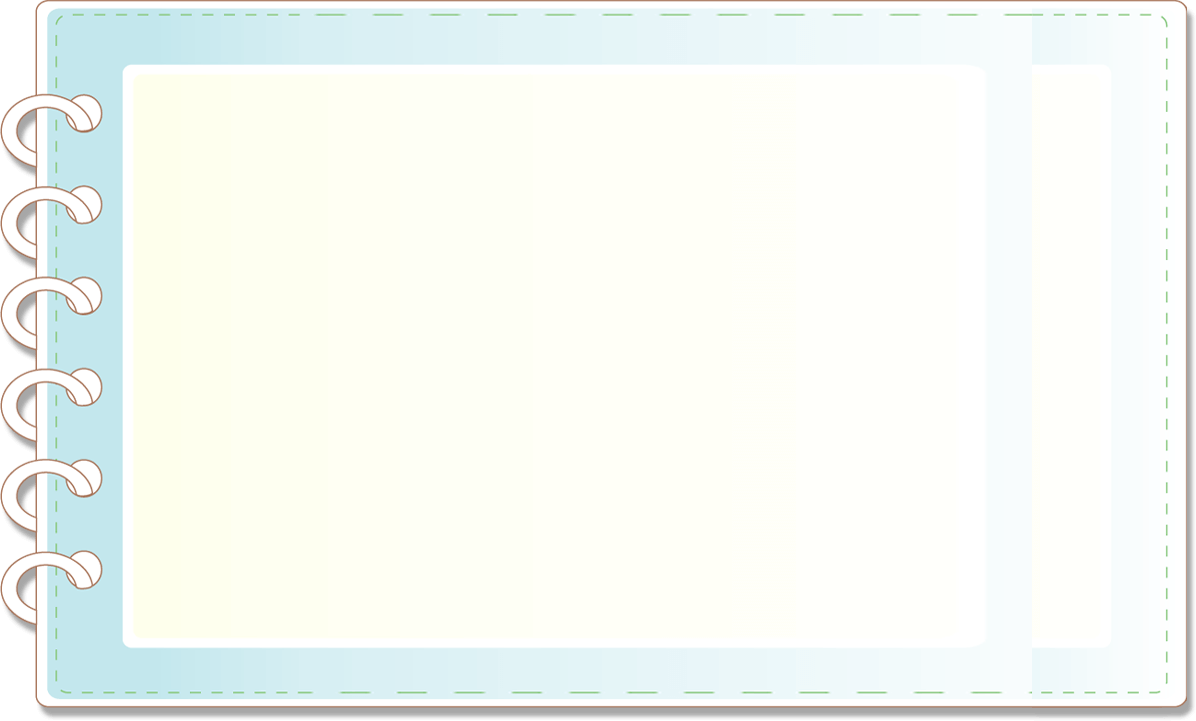 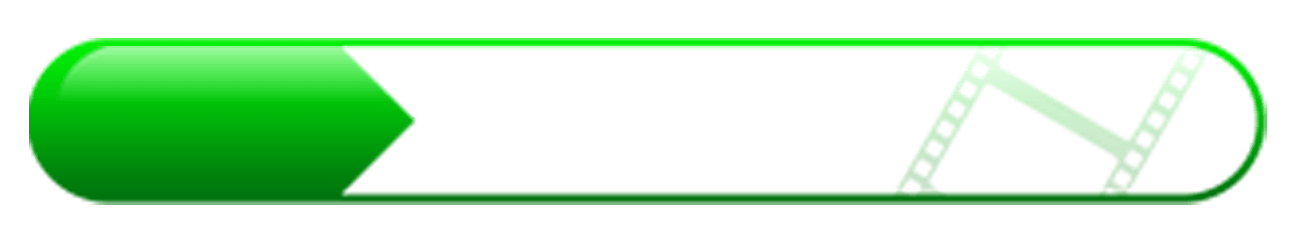 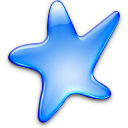 Đọc đúng các từ trong bài, đặc biệt các từ khó.
MỤC TIÊU
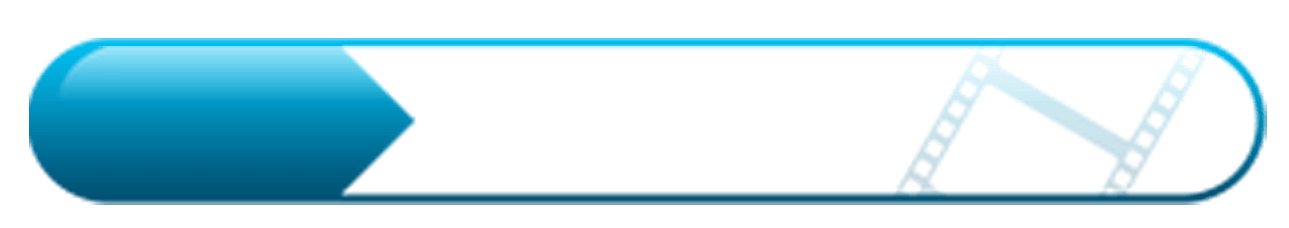 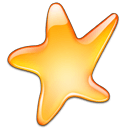 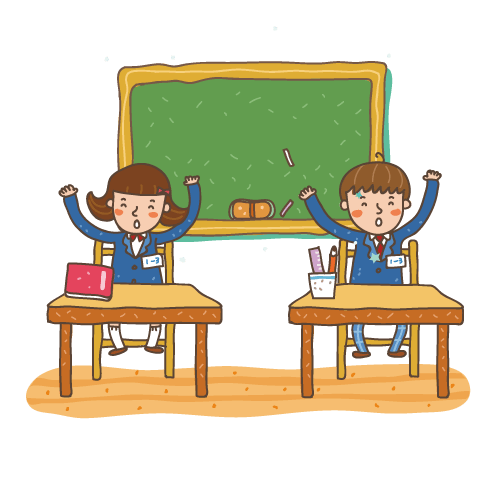 Đọc đúng lời kể chuyện và lời đối thoại của các nhân vật.
3
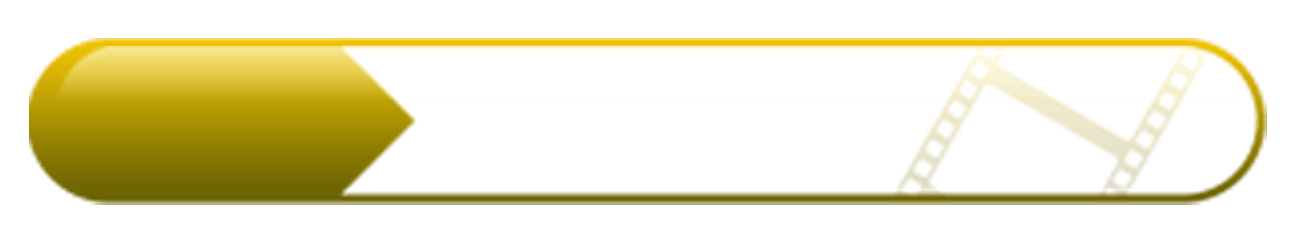 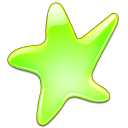 Hiểu nội dung bài.
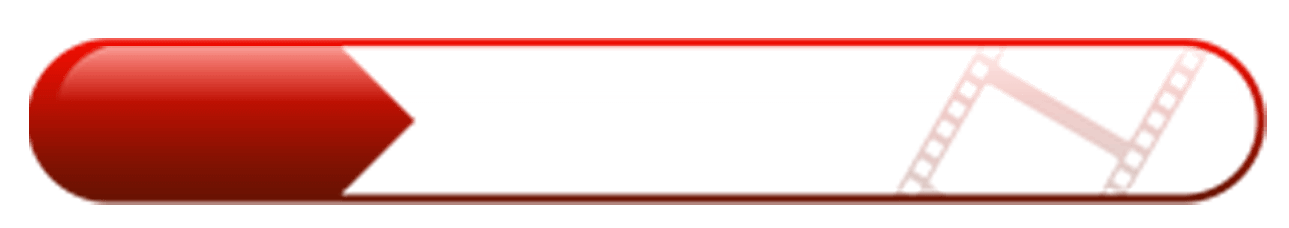 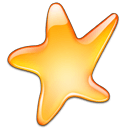 4
Biết yêu thương anh, chị, em và người thân trong gia đình.
Gợi ý:
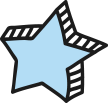 - Anh hoặc chị đã giúp em điều gì?
ĐỌC
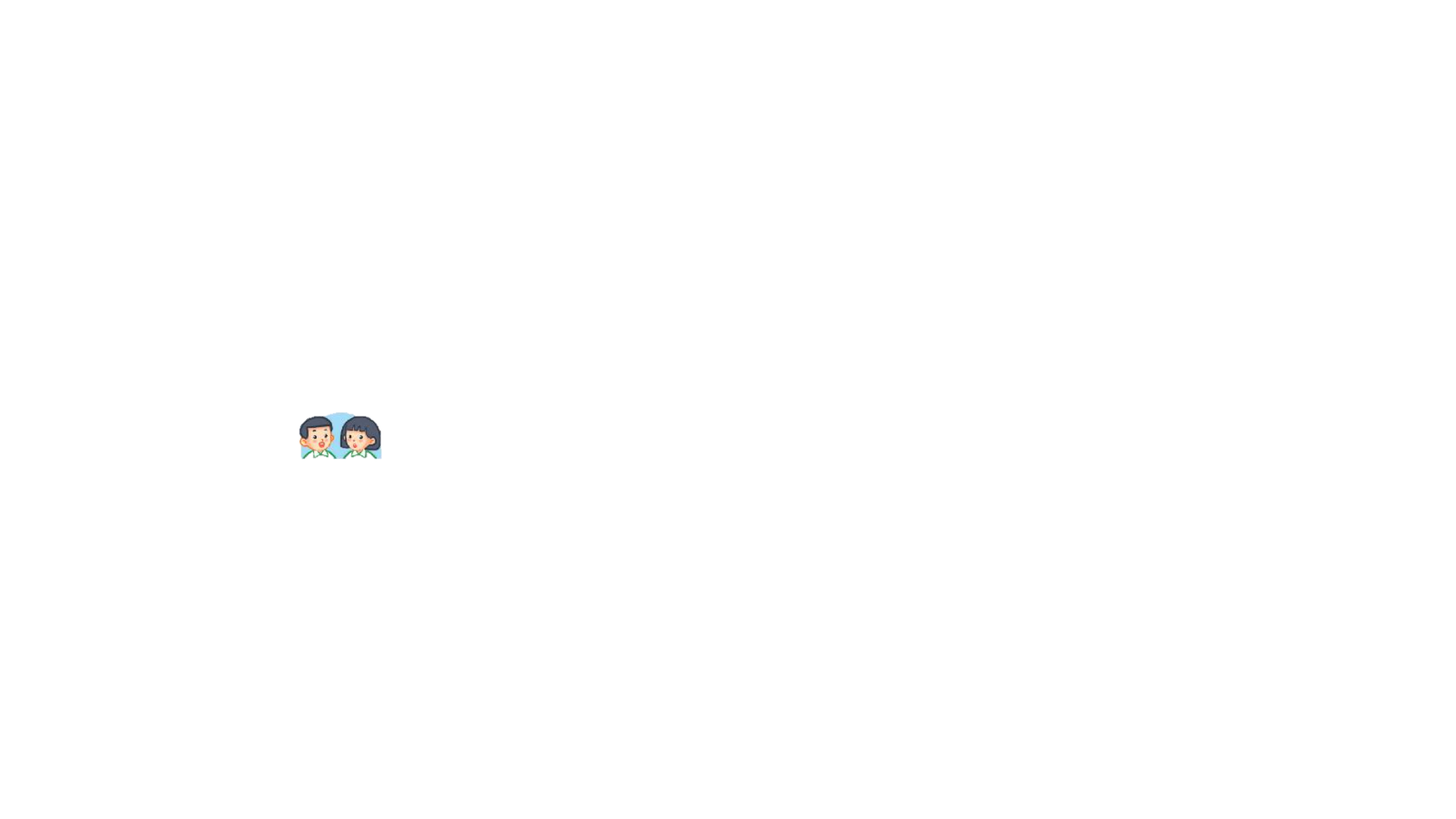 Nói về những việc anh chị thường làm cho em.
- Anh chị đã chăm sóc em ra sao?
- Em cảm thấy thế nào trước việc anh chị đã làm cho mình?
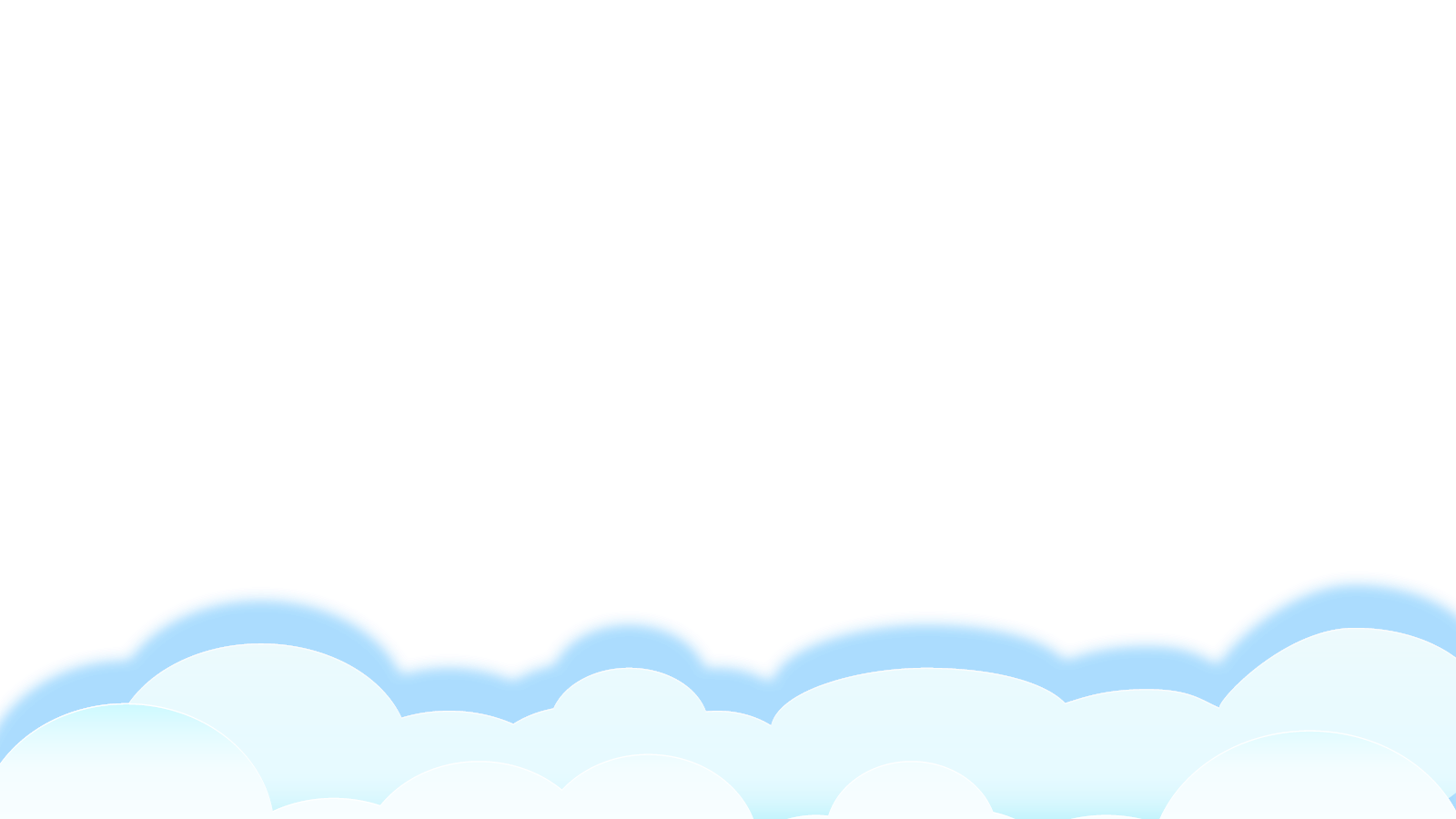 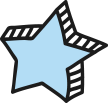 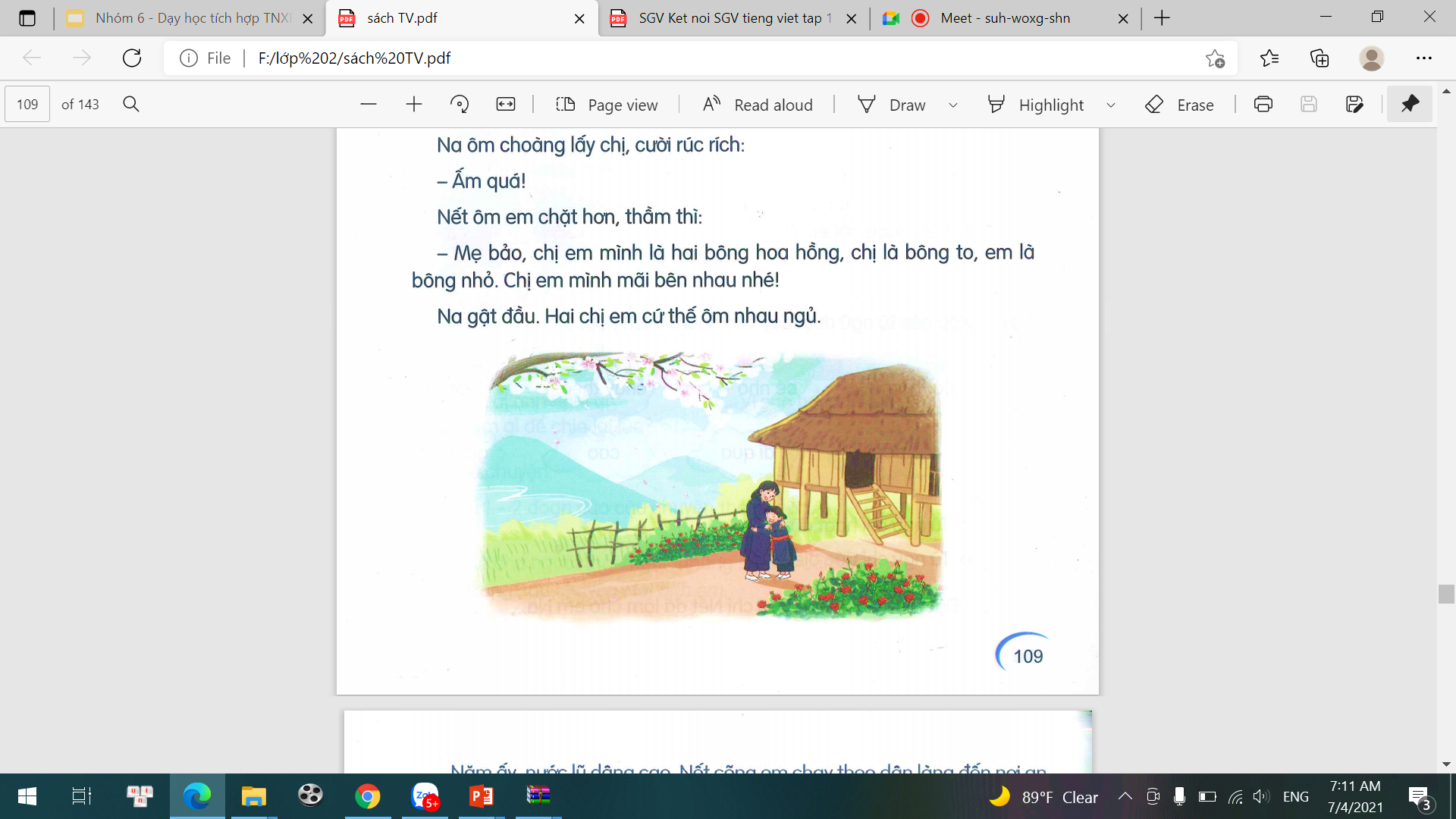 Trong tranh vẽ gì ?
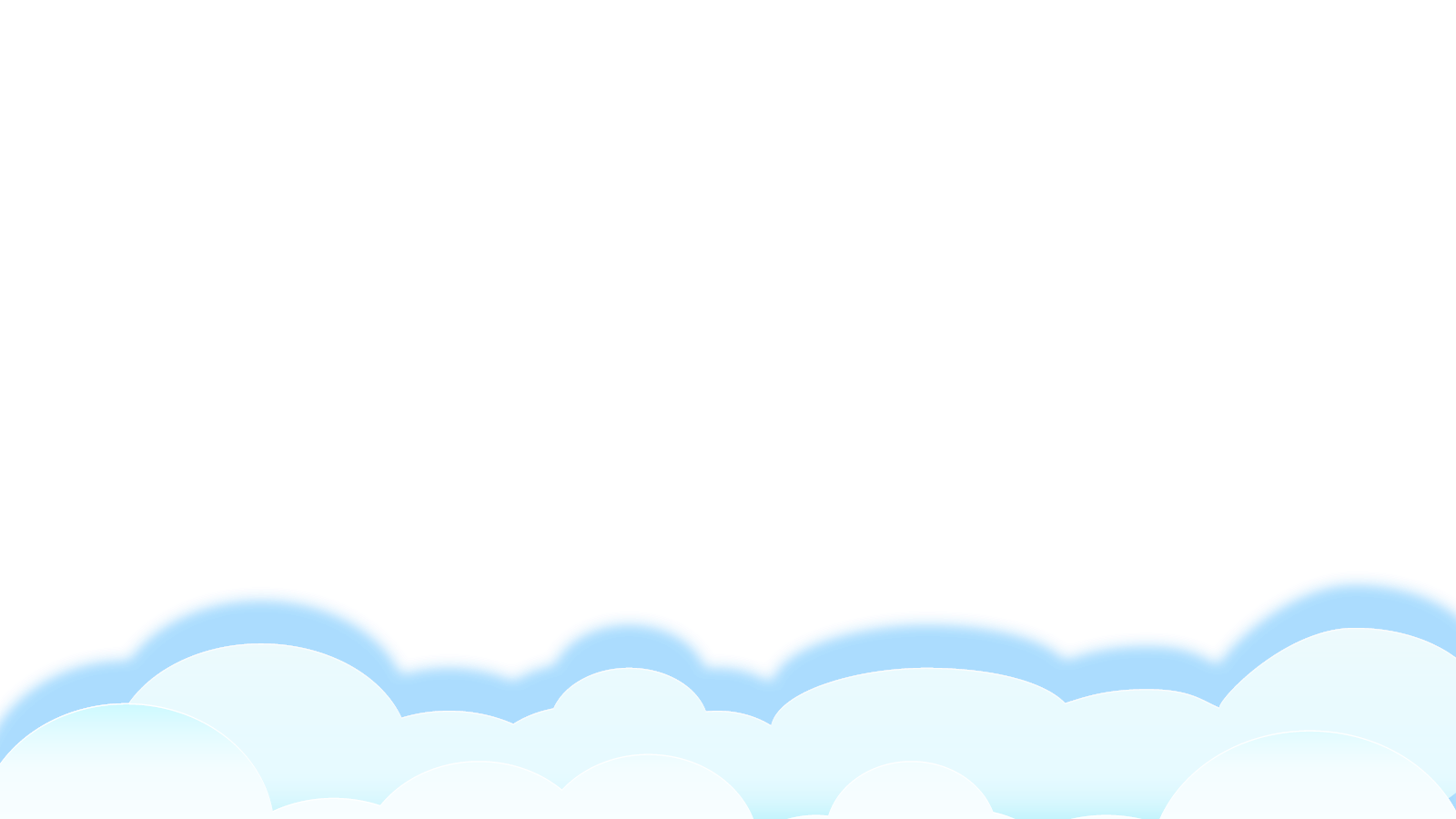 Đọc mẫu
SỰ TÍCH HOA TỈ MUỘI
Ngày xưa, có hai chị em Nết và Na mồ côi cha mẹ, sống trong ngôi nhà nhỏ bên sườn núi. Nết thương Na, cái gì cũng nhường em. Đêm đông, gió ù ù lùa vào nhà, Nết vòng tay ôm em:
Em rét không?
      Na ôm choàng lấy chị, cười rúc rích:
- Ấm quá!
      Nết ôm em chặt hơn, thầm thì:
- Mẹ bảo, chị em mình là hai bông hoa hồng, chị là bông to, em là bông nhỏ. Chị em mình mãi bên nhau nhé!
      Na gật đầu. Hai chị em cứ thế ôm nhau ngủ.
      Năm ấy, nước lũ dâng cao, Nết cõng em chạy theo dân làng đến nơi an toàn. Hai bàn chân Nết rớm máu. Thấy vậy Bụt thương lắm. Ông giơ gậy thần lên. Kì lạ thay, bàn chân Nết bỗng lành hẳn. Nơi bàn chân Nết đi qua, mọc lên những khóm hoa đỏ thắm. Hoa kết thành chùm, bông hoa lớn che chở cho nụ hoa bé nhỏ. Chúng cũng đẹp như tình chị em của Nết và Na.
       Dân làng đặt tên cho loài hoa ấy là hoa tỉ muội (hoa chị em)
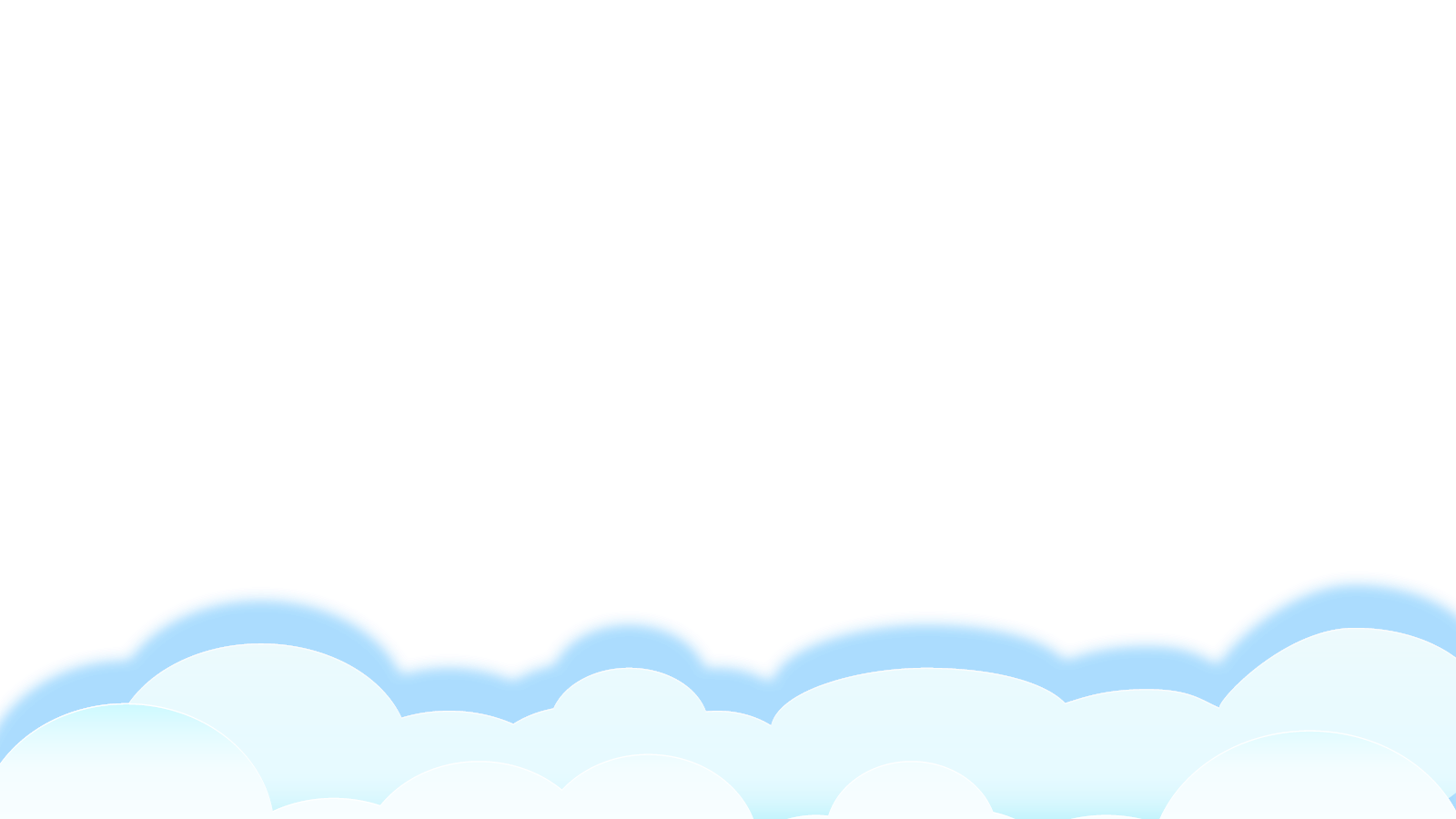 Đọc nối tiếp câu
SỰ TÍCH HOA TỈ MUỘI
Ngày xưa, có hai chị em Nết và Na mồ côi cha mẹ, sống trong ngôi nhà nhỏ bên sườn núi. Nết thương Na, cái gì cũng nhường em. Đêm đông, gió ù ù lùa vào nhà, Nết vòng tay ôm em:
Em rét không?
      Na ôm choàng lấy chị, cười rúc rích:
- Ấm quá!
      Nết ôm em chặt hơn, thầm thì:
- Mẹ bảo, chị em mình là hai bông hoa hồng, chị là bông to, em là bông nhỏ. Chị em mình mãi bên nhau nhé!
      Na gật đầu. Hai chị em cứ thế ôm nhau ngủ.
      Năm ấy, nước lũ dâng cao, Nết cõng em chạy theo dân làng đến nơi an toàn. Hai bàn chân Nết rớm máu. Thấy vậy Bụt thương lắm. Ông giơ gậy thần lên. Kì lạ thay, bàn chân Nết bỗng lành hẳn. Nơi bàn chân Nết đi qua, mọc lên những khóm hoa đỏ thắm. Hoa kết thành chùm, bông hoa lớn che chở cho nụ hoa bé nhỏ. Chúng cũng đẹp như tình chị em của Nết và Na.
       Dân làng đặt tên cho loài hoa ấy là hoa tỉ muội (hoa chị em)
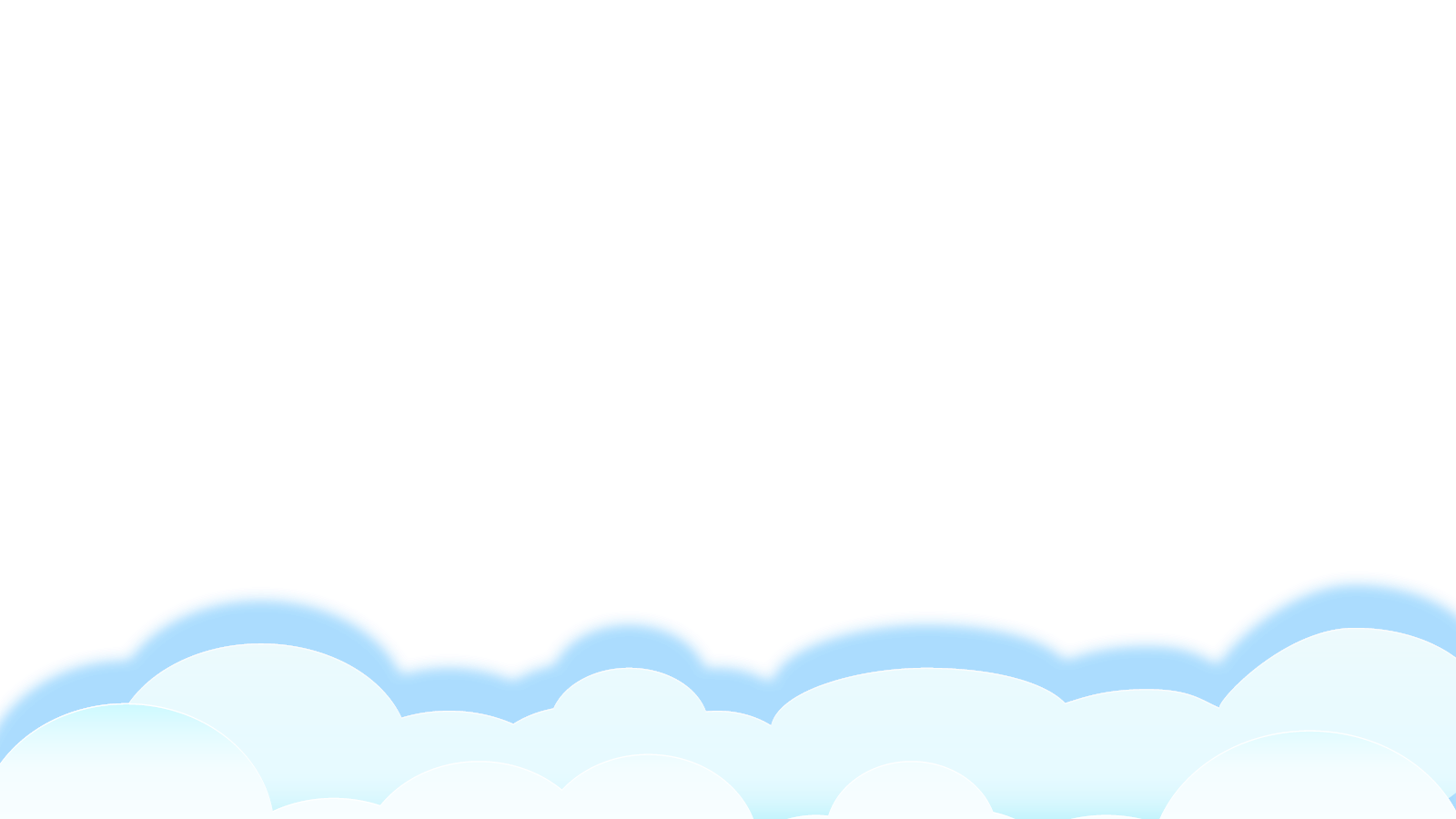 Đọc nối đoạn
SỰ TÍCH HOA TỈ MUỘI
Ngày xưa, có hai chị em Nết và Na mồ côi cha mẹ, sống trong ngôi nhà nhỏ bên sườn núi. Nết thương Na, cái gì cũng nhường em. Đêm đông, gió ù ù lùa vào nhà, Nết vòng tay ôm em:
Em rét không?
      Na ôm choàng lấy chị, cười rúc rích:
- Ấm quá!
      Nết ôm em chặt hơn, thầm thì:
- Mẹ bảo, chị em mình là hai bông hoa hồng, chị là bông to, em là bông nhỏ. Chị em mình mãi bên nhau nhé!
      Na gật đầu. Hai chị em cứ thế ôm nhau ngủ.
      Năm ấy, nước lũ dâng cao, Nết cõng em chạy theo dân làng đến nơi an toàn. Hai bàn chân Nết rớm máu. Thấy vậy Bụt thương lắm. Ông giơ gậy thần lên. Kì lạ thay, bàn chân Nết bỗng lành hẳn. Nơi bàn chân Nết đi qua, mọc lên những khóm hoa đỏ thắm. Hoa kết thành chùm, bông hoa lớn che chở cho nụ hoa bé nhỏ. Chúng cũng đẹp như tình chị em của Nết và Na.
       Dân làng đặt tên cho loài hoa ấy là hoa tỉ muội (hoa chị em).
1
2
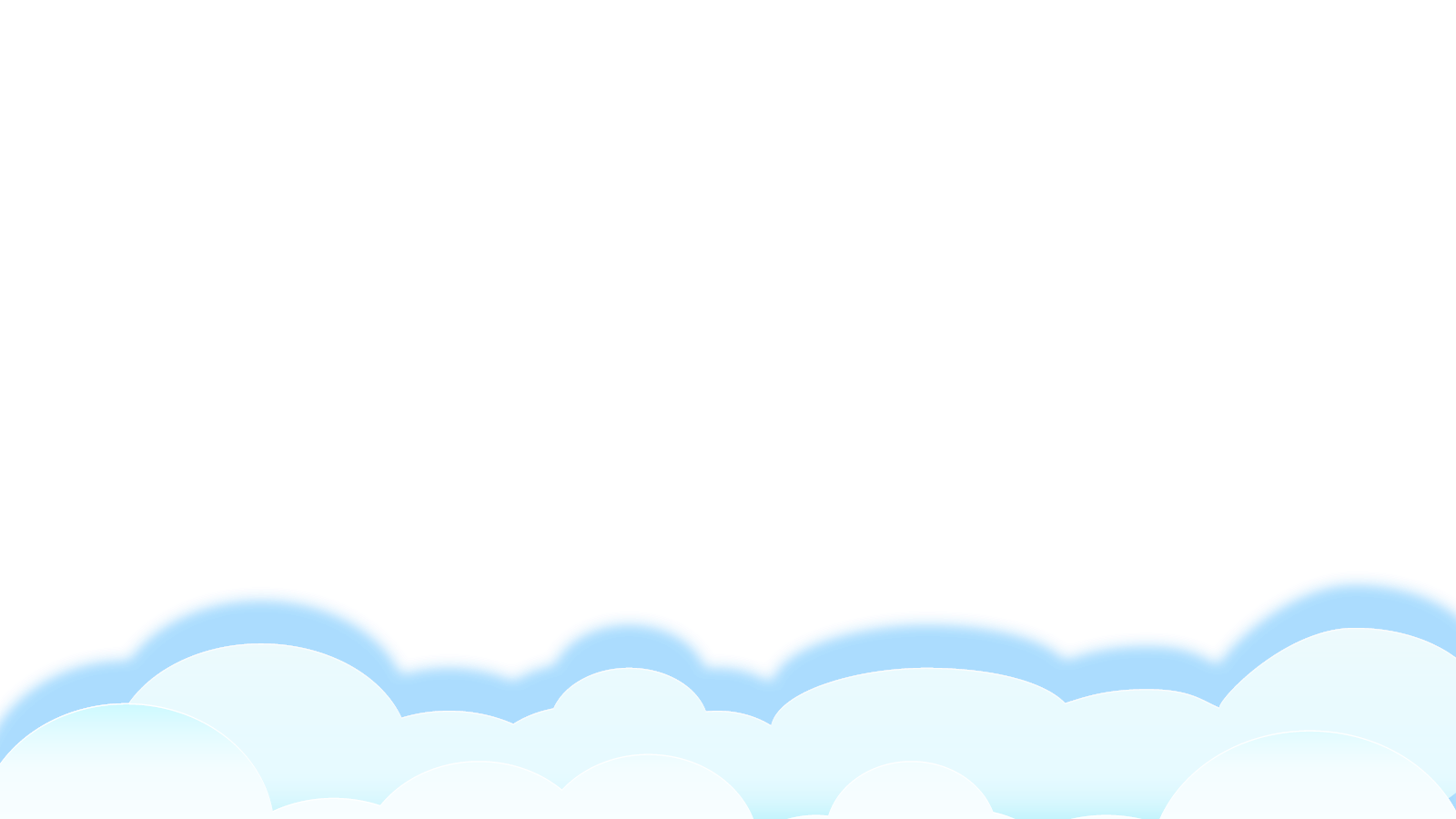 Giải nghĩa từ
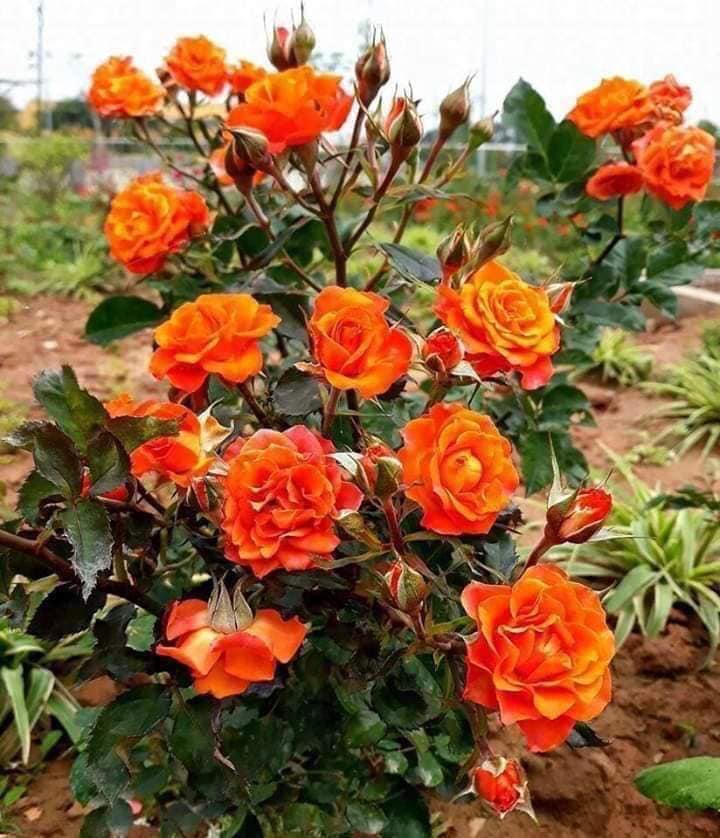 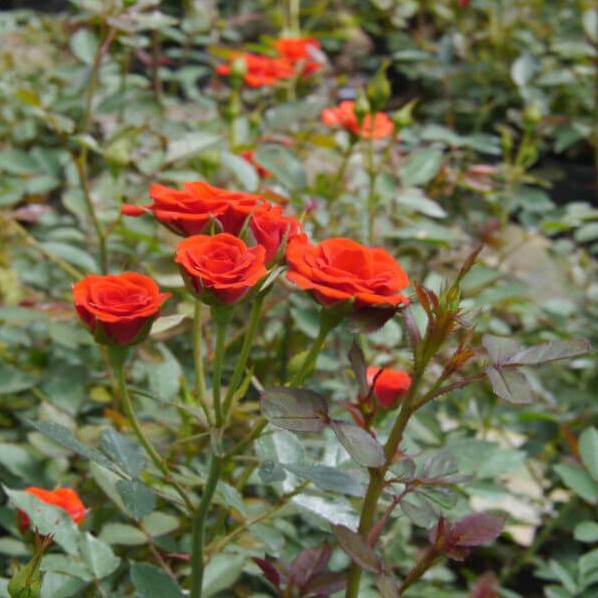 Hoa tỉ muội: Một loại hoa hồng, mọc thành chùm với rất nhiều nụ.
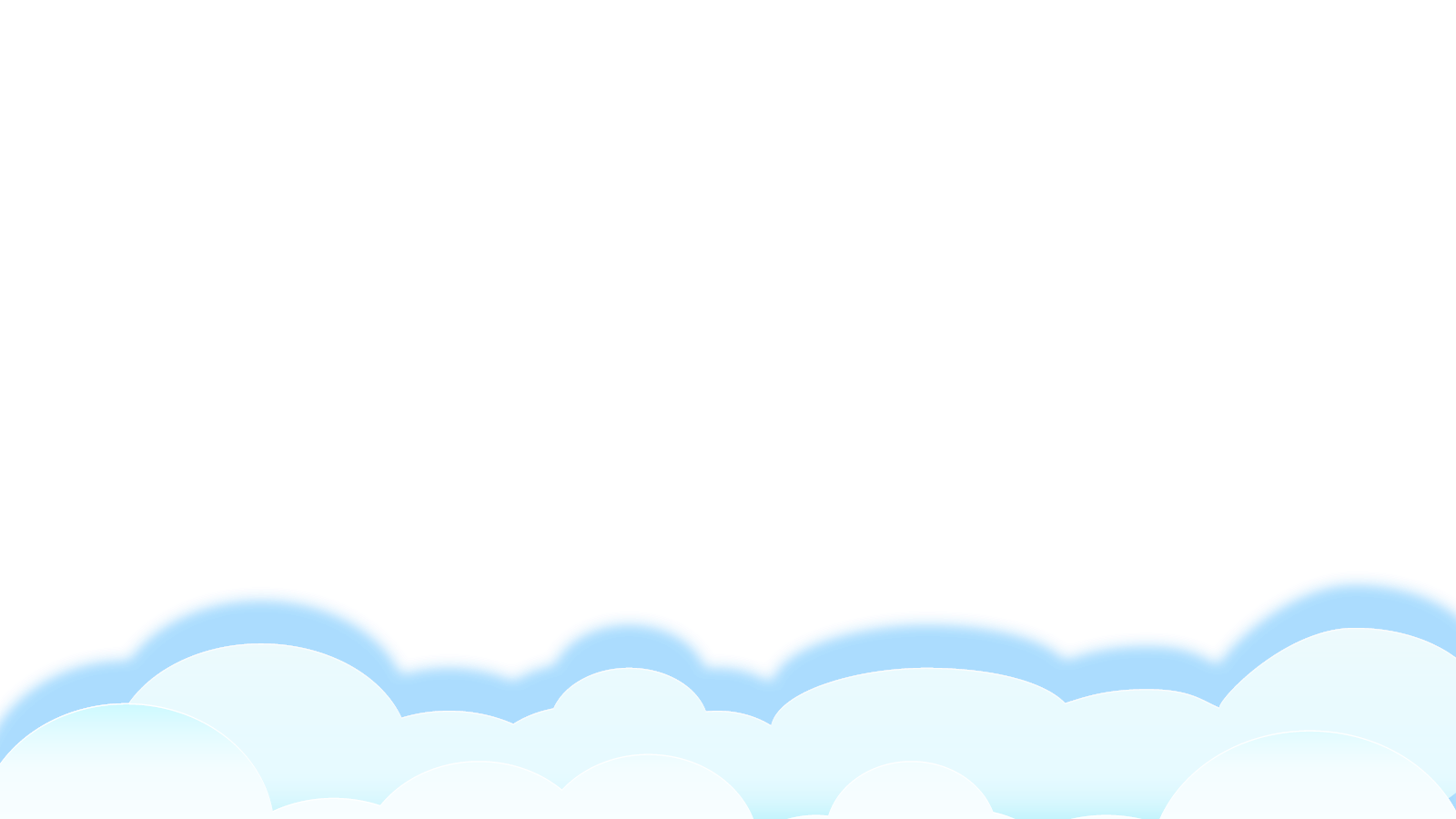 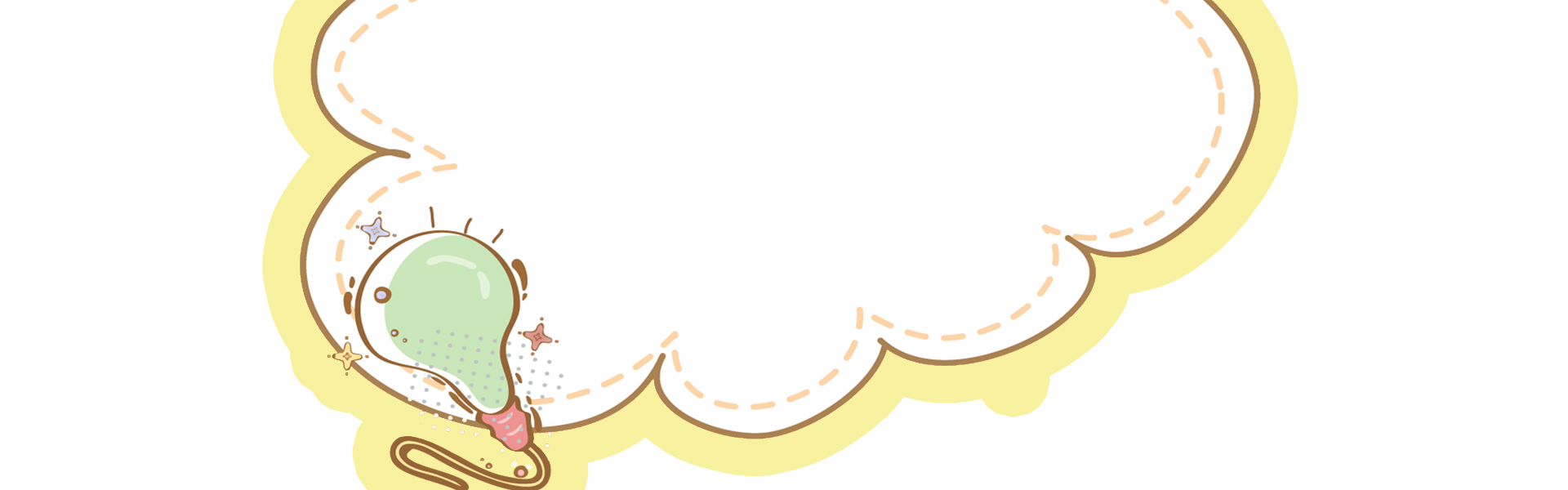 * Giọng đọc
Chậm rãi, nhẹ nhàng 
+ Giọng chị Nết: chậm rãi, thể hiện sự ân cần, yêu thương.
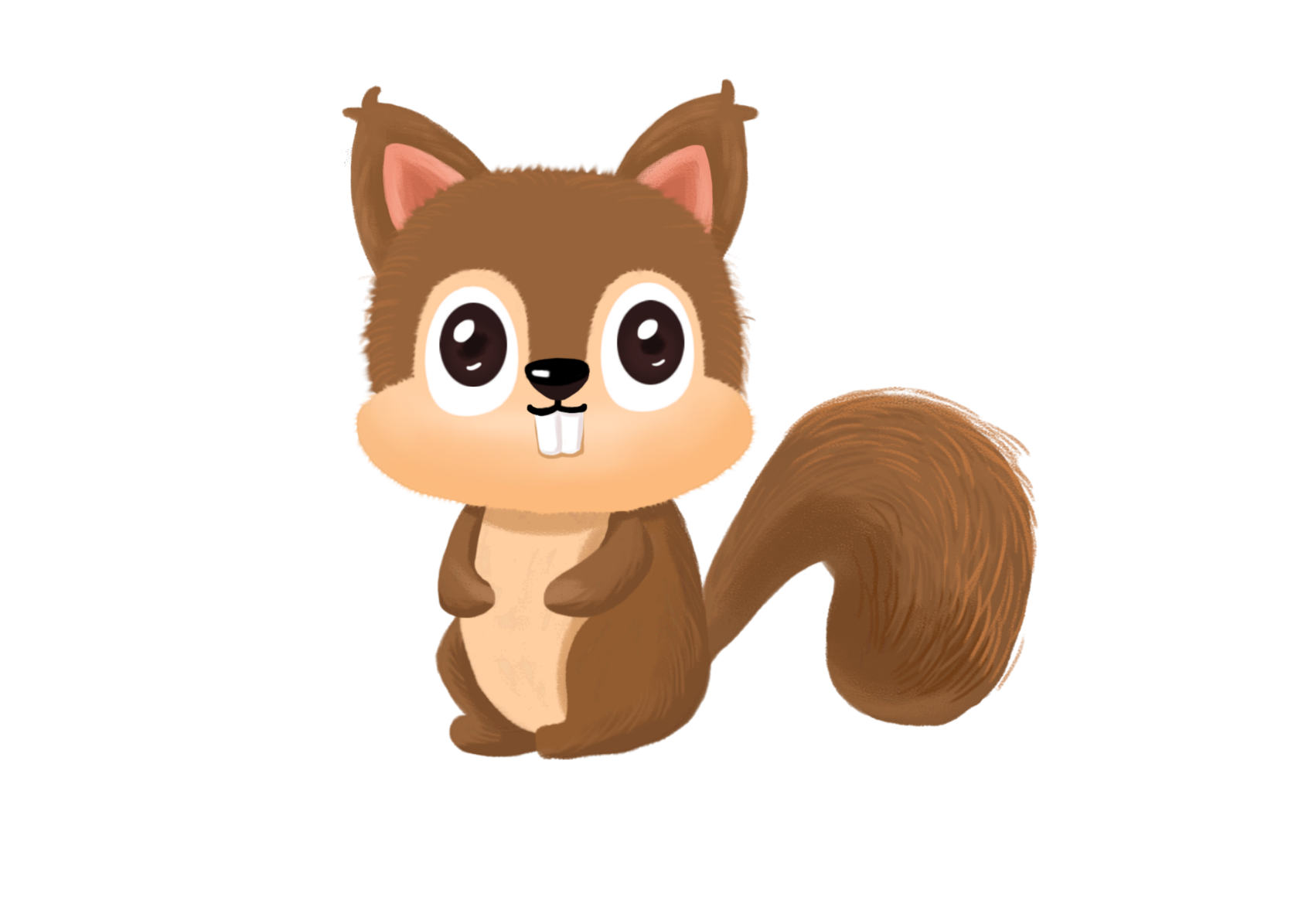 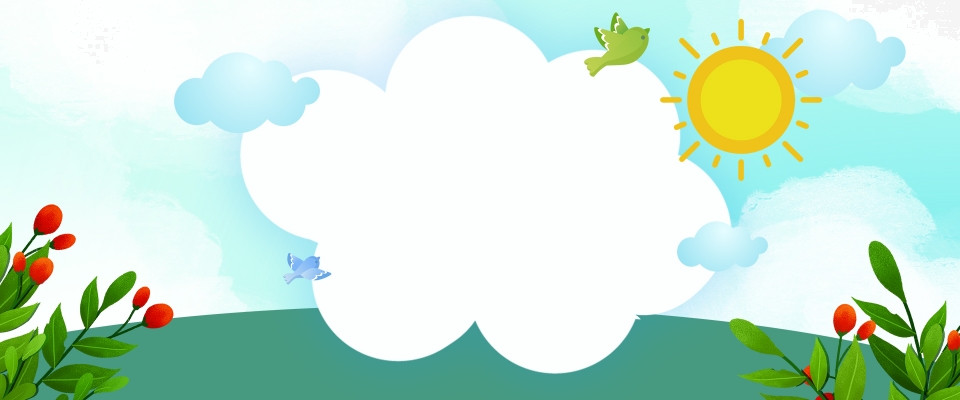 Luyện đọc nhóm
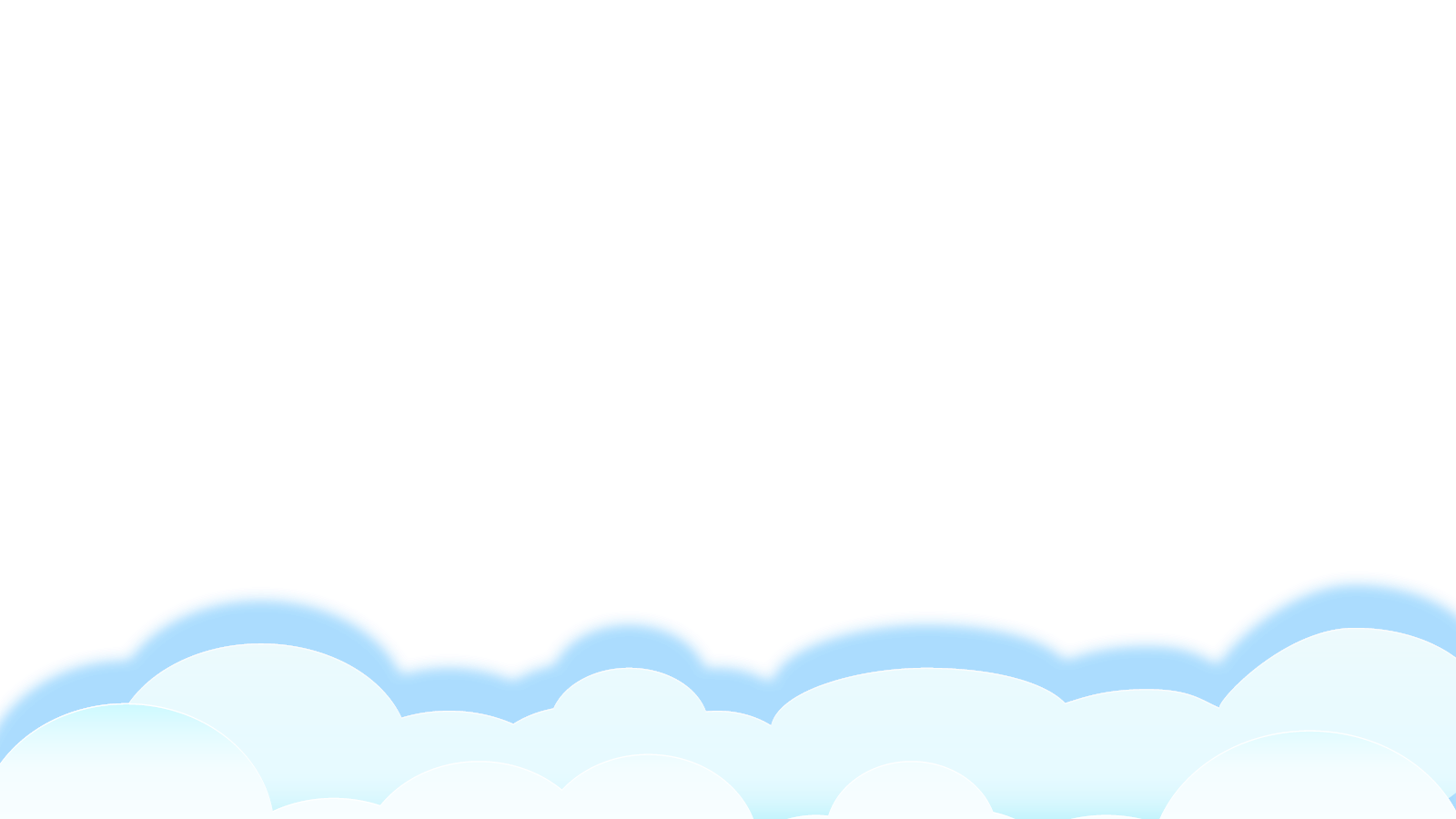 Đọc toàn bài
SỰ TÍCH HOA TỈ MUỘI
Ngày xưa, có hai chị em Nết và Na mồ côi cha mẹ, sống trong ngôi nhà nhỏ bên sườn núi. Nết thương Na, cái gì cũng nhường em. Đêm đông, gió ù ù lùa vào nhà, Nết vòng tay ôm em:
Em rét không?
      Na ôm choàng lấy chị, cười rúc rích:
- Ấm quá!
      Nết ôm em chặt hơn, thầm thì:
- Mẹ bảo, chị em mình là hai bông hoa hồng, chị là bông to, em là bông nhỏ. Chị em mình mãi bên nhau nhé!
      Na gật đầu. Hai chị em cứ thế ôm nhau ngủ.
      Năm ấy, nước lũ dâng cao, Nết cõng em chạy theo dân làng đến nơi an toàn. Hai bàn chân Nết rớm máu. Thấy vậy Bụt thương lắm. Ông giơ gậy thần lên. Kì lạ thay, bàn chân Nết bỗng lành hẳn. Nơi bàn chân Nết đi qua, mọc lên những khóm hoa đỏ thắm. Hoa kết thành chùm, bông hoa lớn che chở cho nụ hoa bé nhỏ. Chúng cũng đẹp như tình chị em của Nết và Na.
       Dân làng đặt tên cho loài hoa ấy là hoa tỉ muội (hoa chị em).
1
2
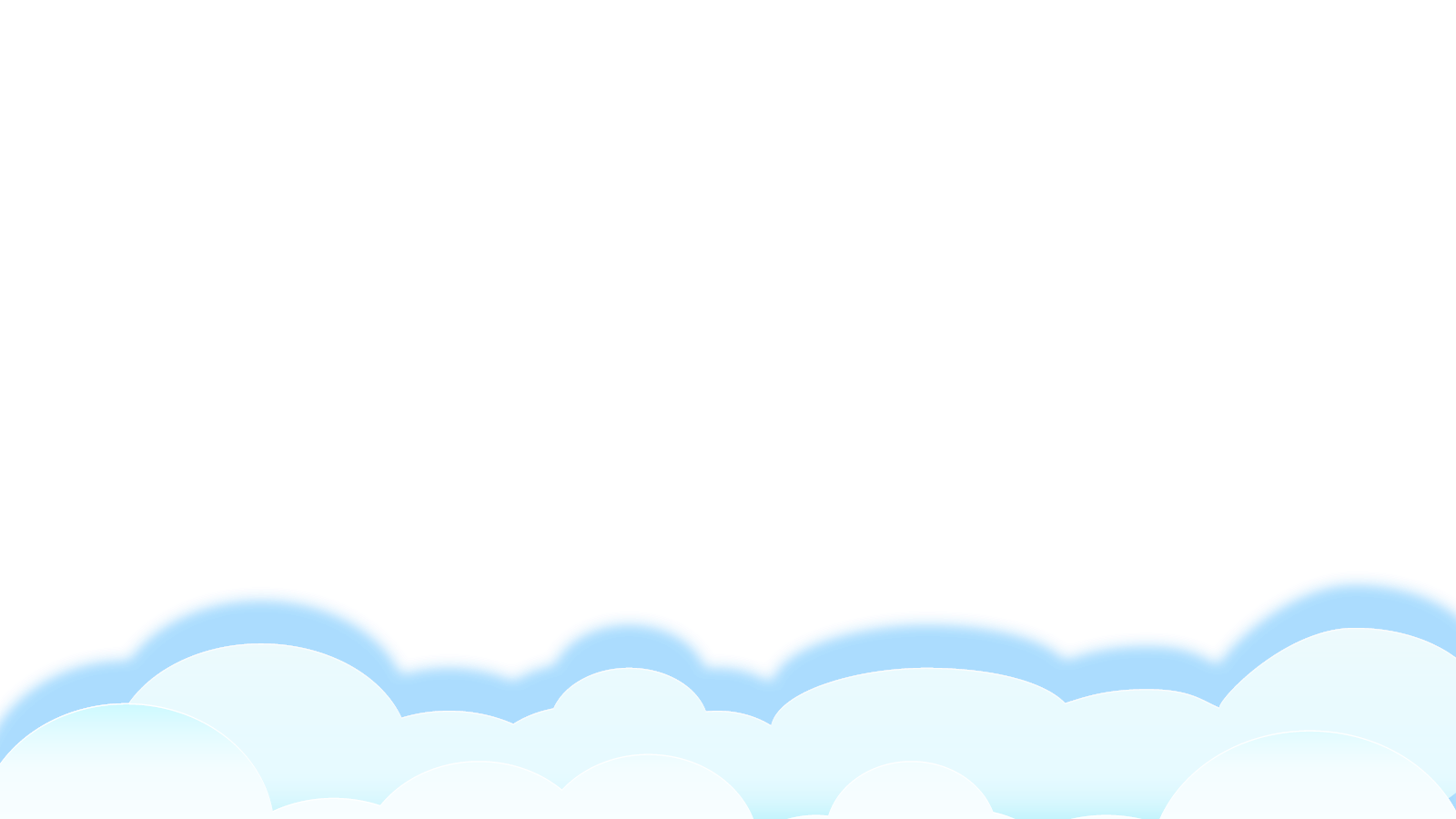 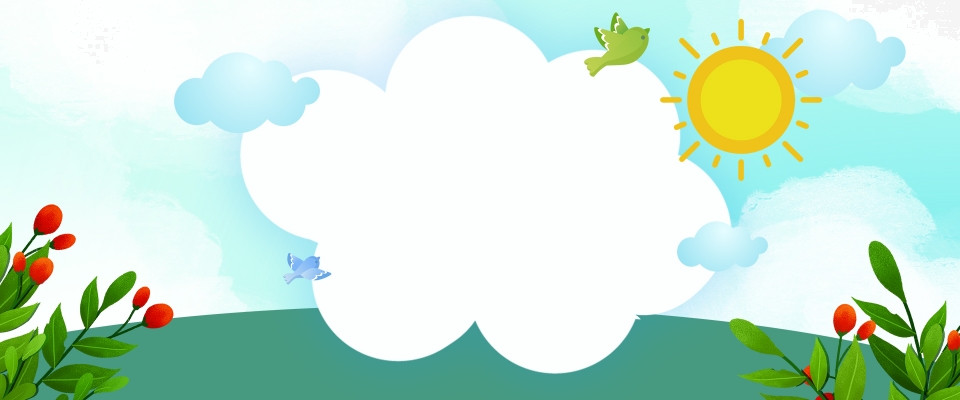 Tìm hiểu bài
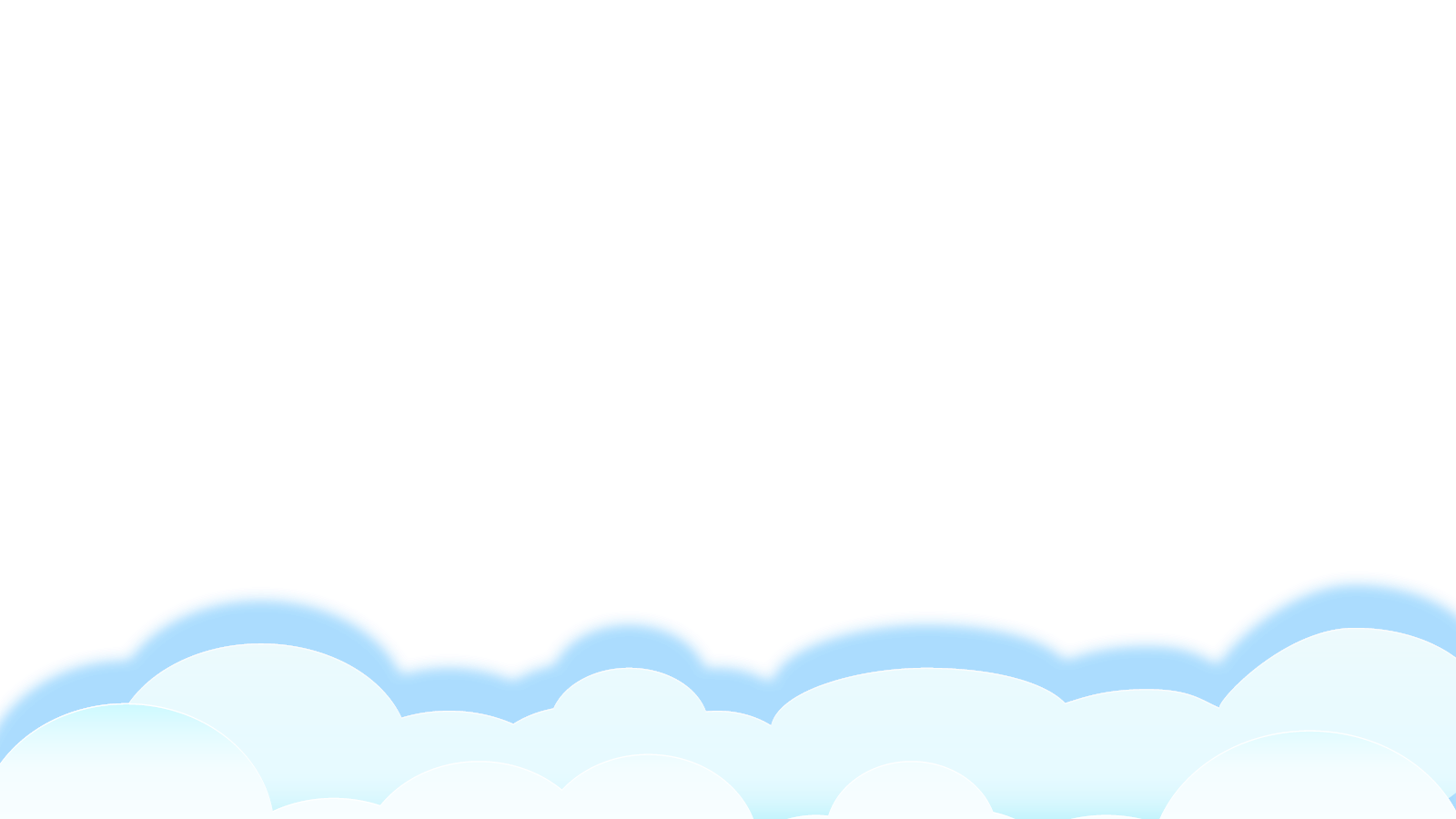 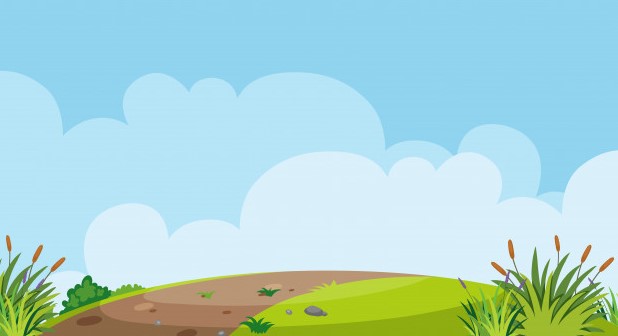 1. Tìm những chi tiết cho thấy chị em Nết, Na sống bên nhau rất đầm ấm.
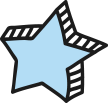 - Chị Nết cái gì cũng nhường em.
- Đêm đông chị Nết ôm em cho đỡ rét.
- Na ôm choàng lấy chị, cười rúc rich.
- Nết ôm em thật chặt, thầm thì.
- Hai chị em ôm nhau ngủ.
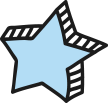 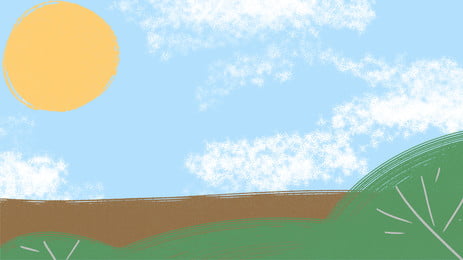 2. Nước lũ dâng cao, chị Nết đưa Na đến nơi an toàn bằng cách nào?
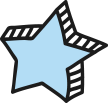 Khi nước lũ dâng cao chị Nết theo dân làng cõng em đến nơi an toàn.
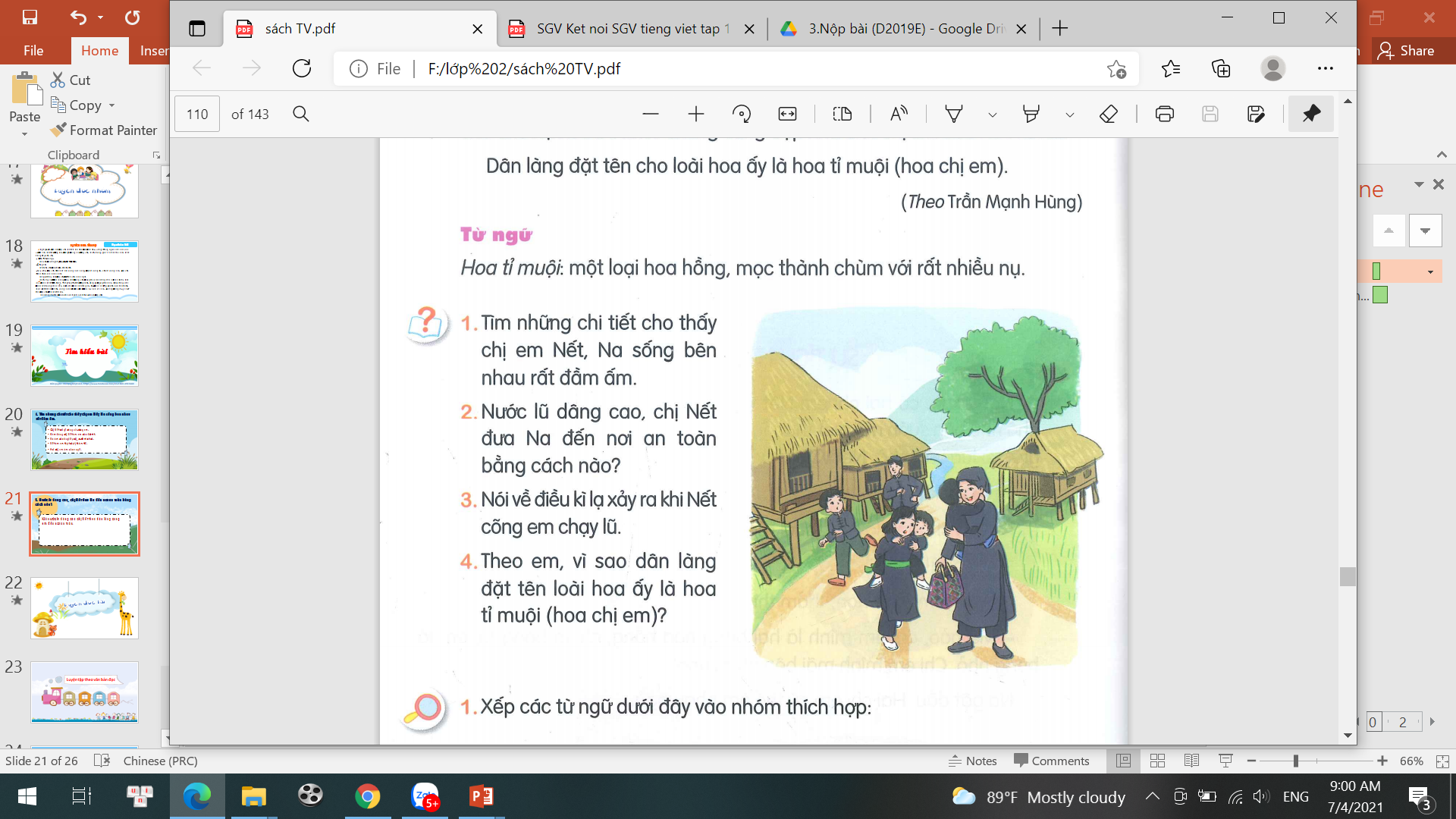 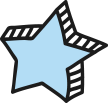 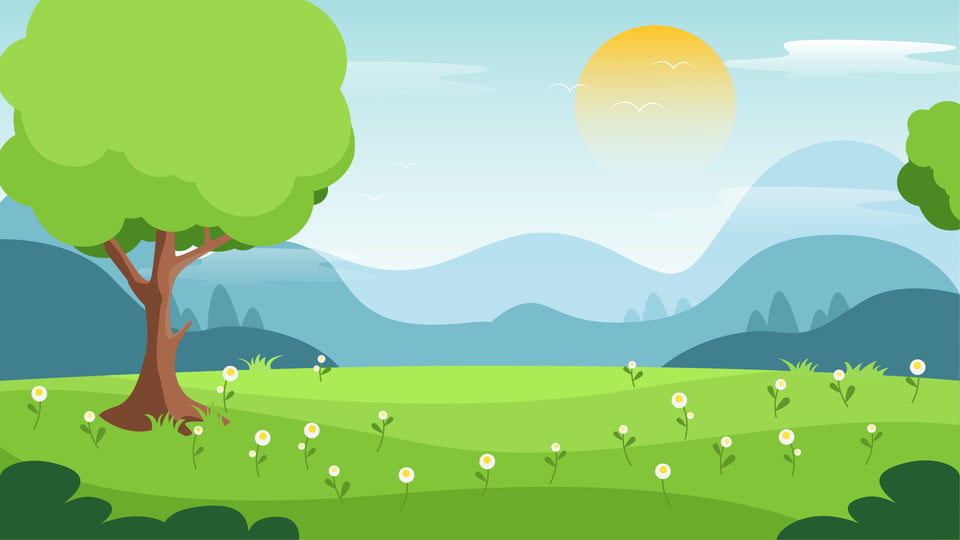 3. Nói về điều kì lạ xảy ra khi Nết cõng em chạy lũ:
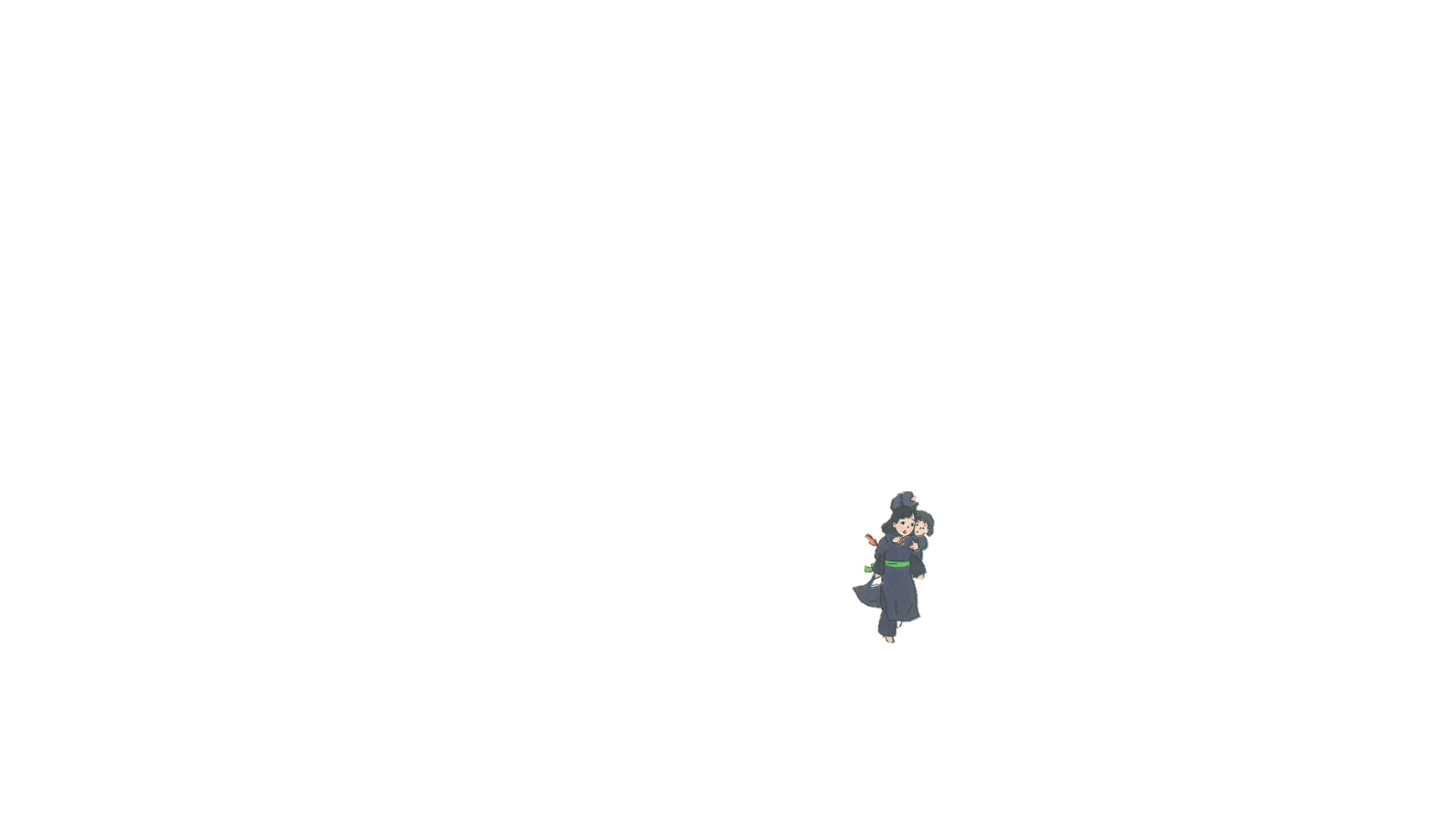 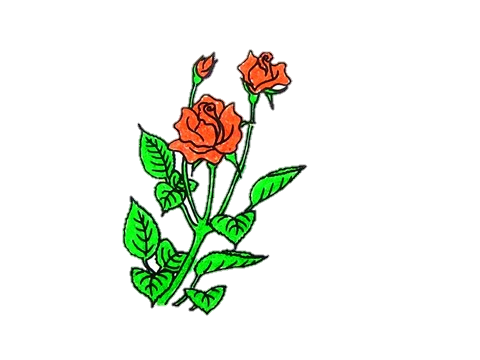 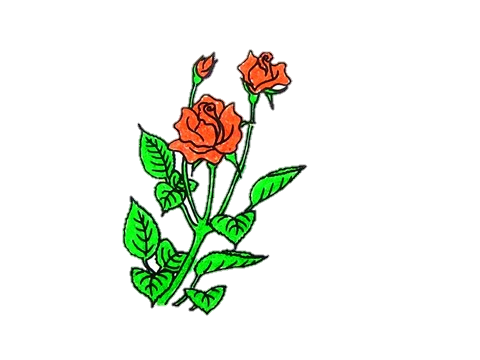 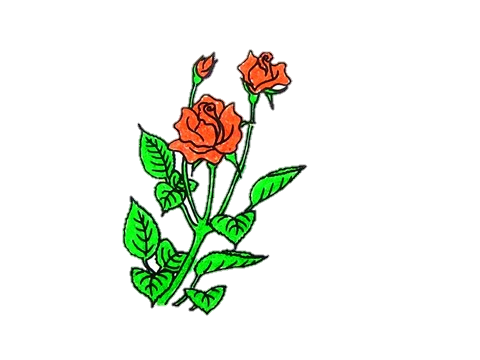 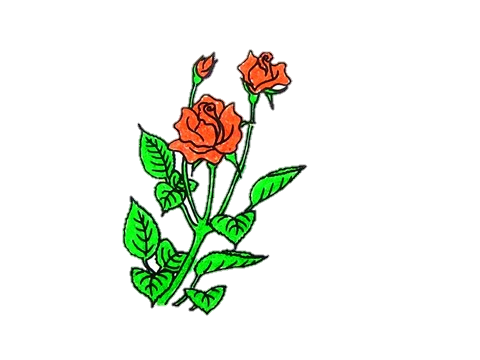 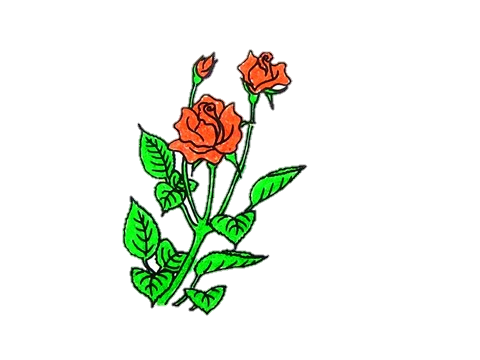 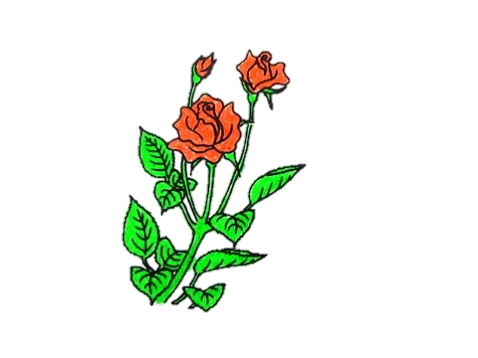 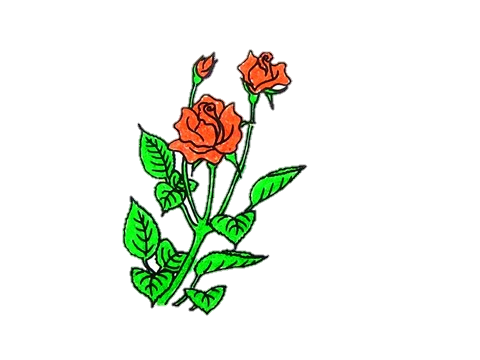 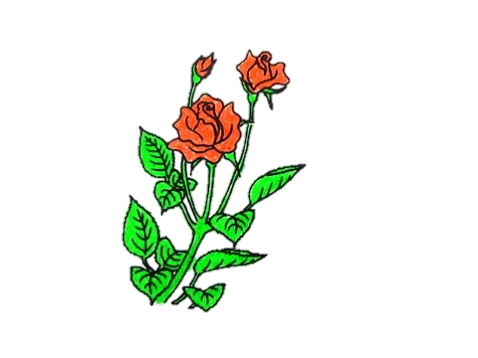 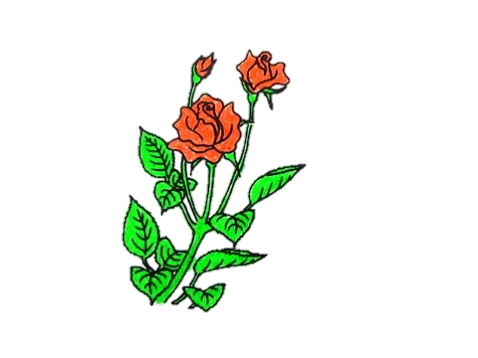 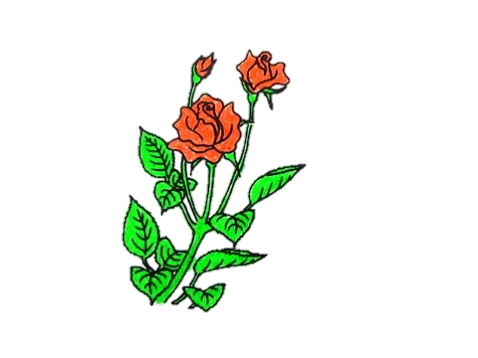 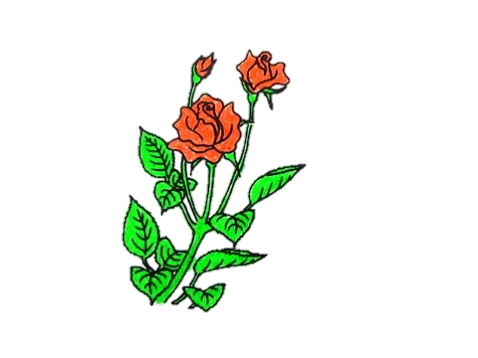 Bàn chân Nết lành hẳn
Bụt phẩy chiếc quạt thần
Bàn chân Nết rớm máu
Nơi bàn chân Nết đi qua mọc ra những khóm hoa màu đỏ thắm.
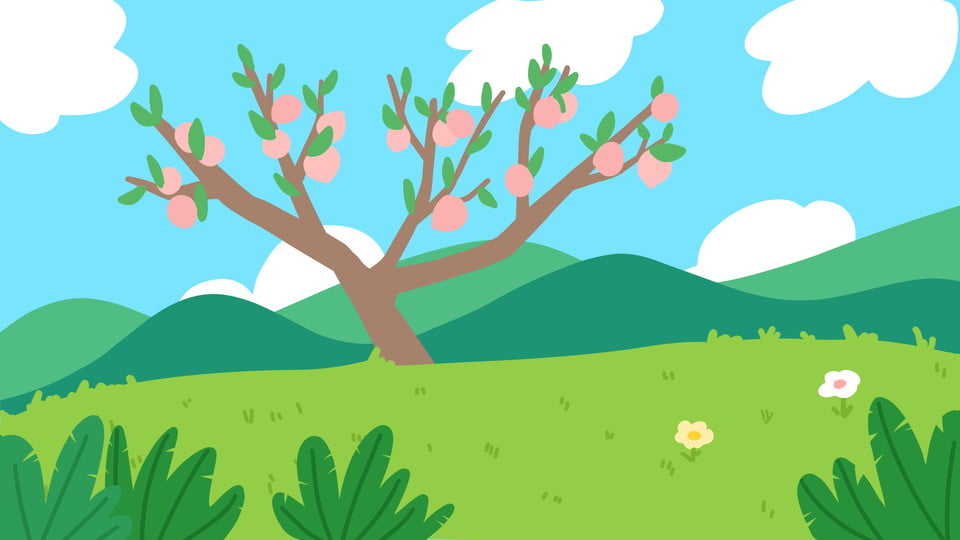 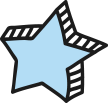 4. Theo em, vì sao dân làng đặt tên loài hoa ấy là hoa Tỉ Muội?
- Hoa đẹp như tình chị em của Nết và Na.
- Hoa có bông lớn bông bé như chị che chở cho em.
- Hoa có nhiều nụ như chị em quây quần bên nhau.
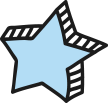 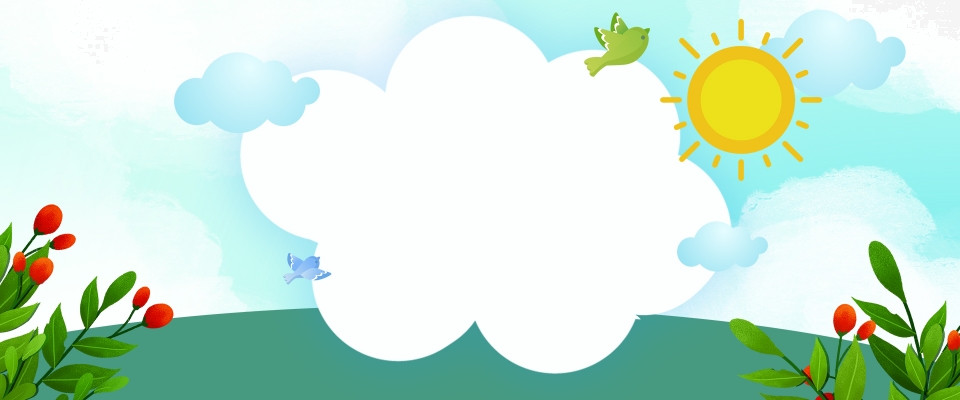 Luyện đọc lại
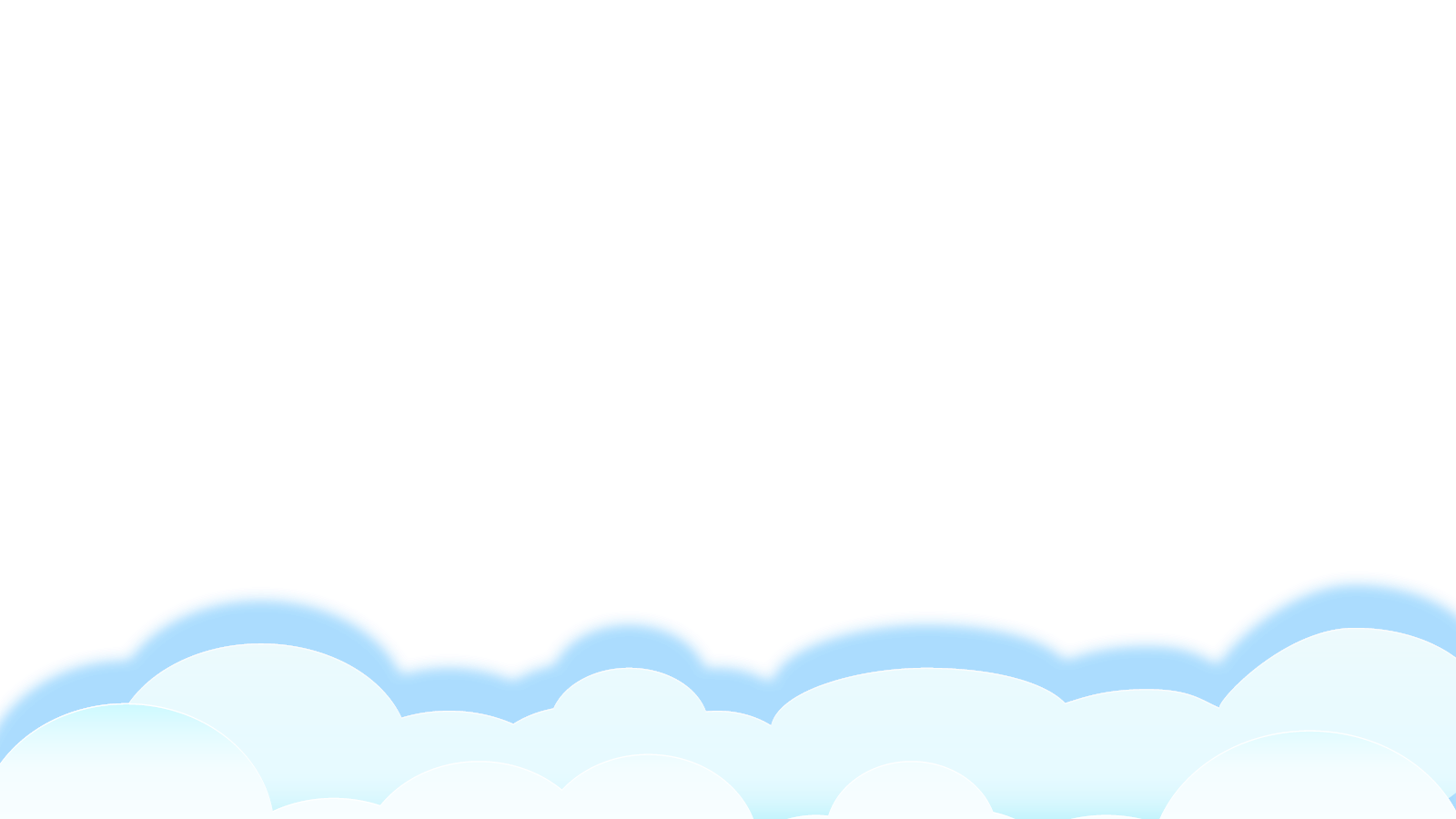 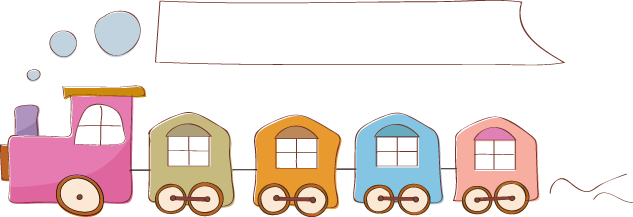 Luyện tập theo văn bản đọc
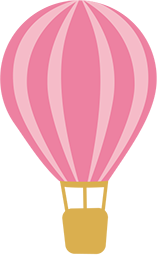 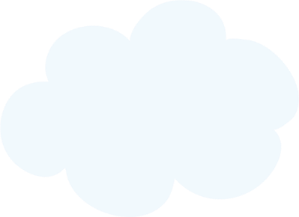 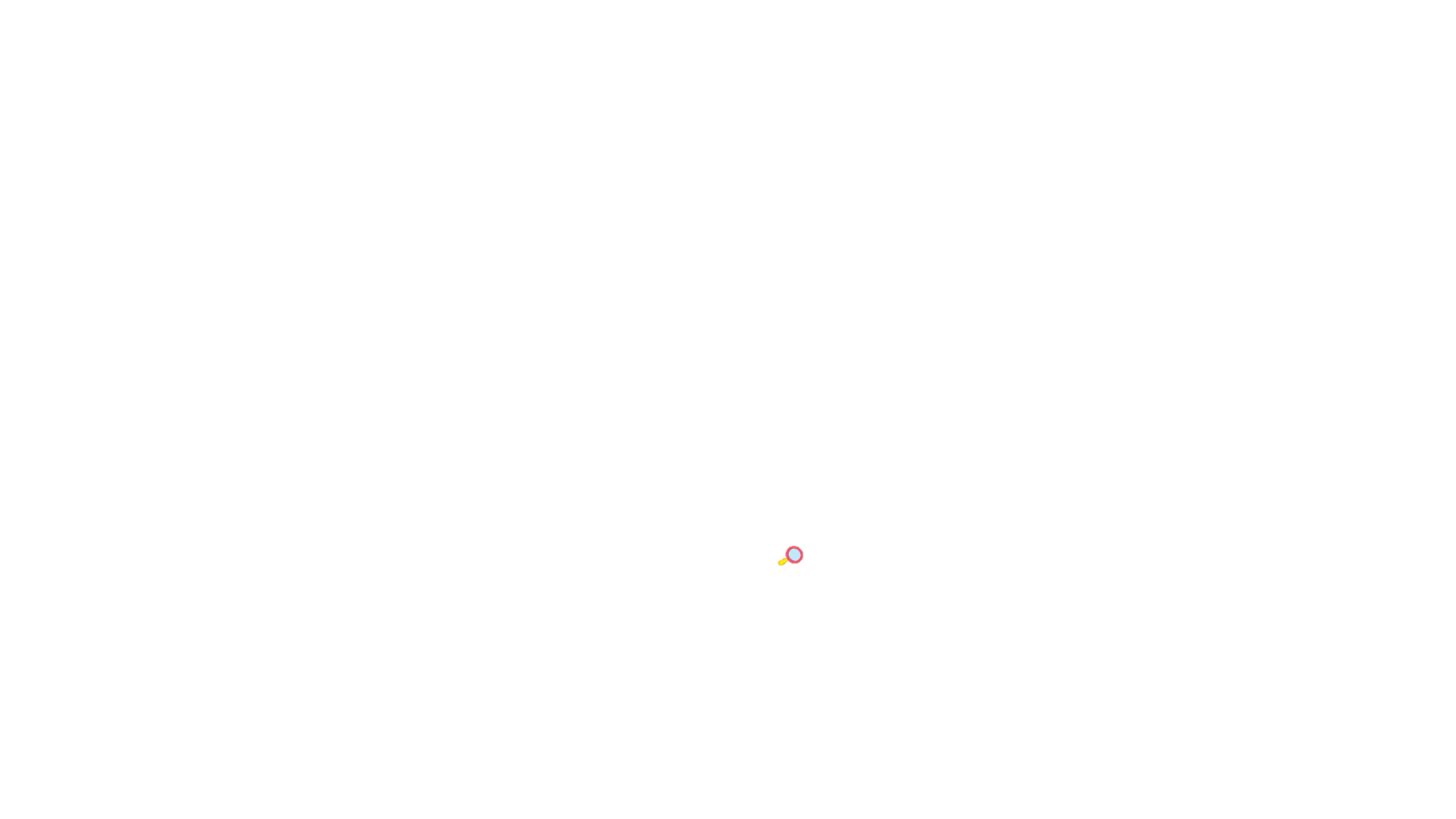 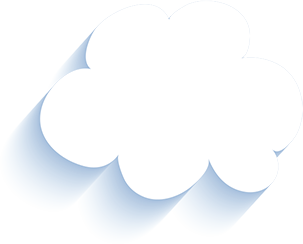 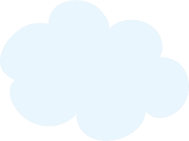 1. Xếp các từ ngữ dưới đây vào nhóm thích hợp.
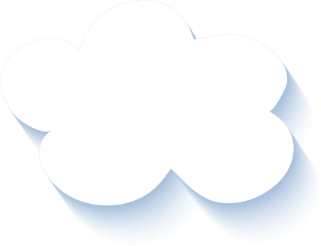 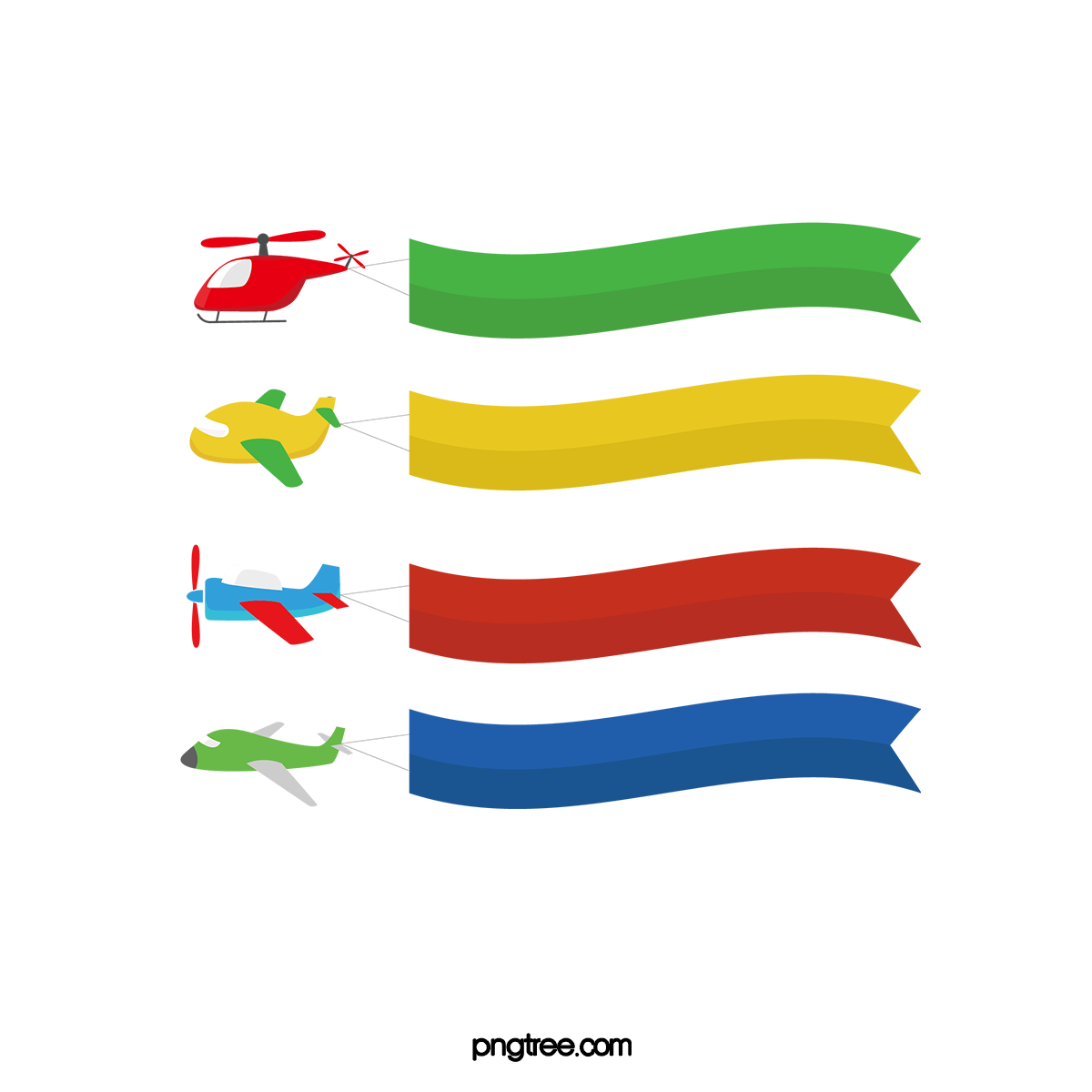 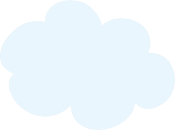 Từ ngữ chỉ hoạt động
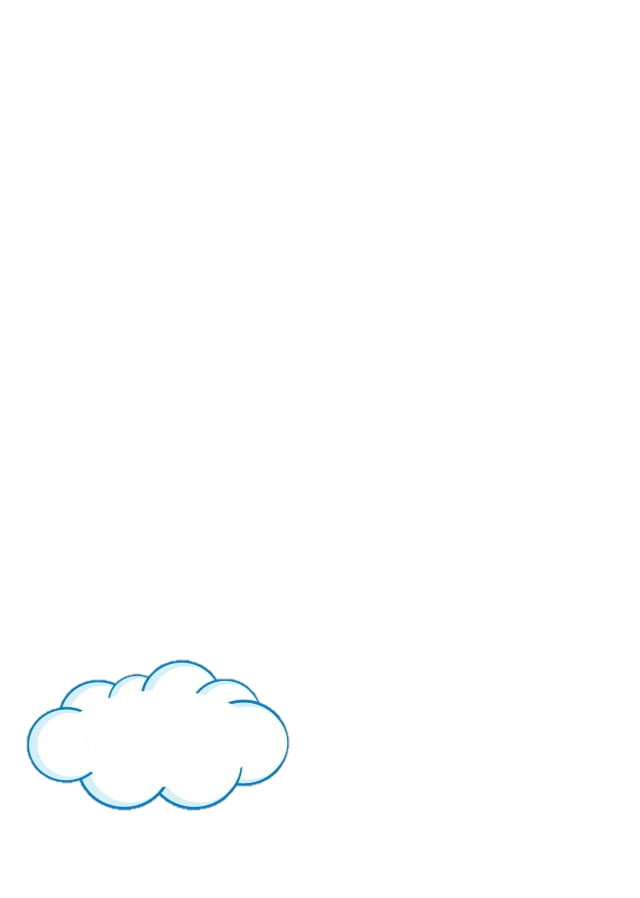 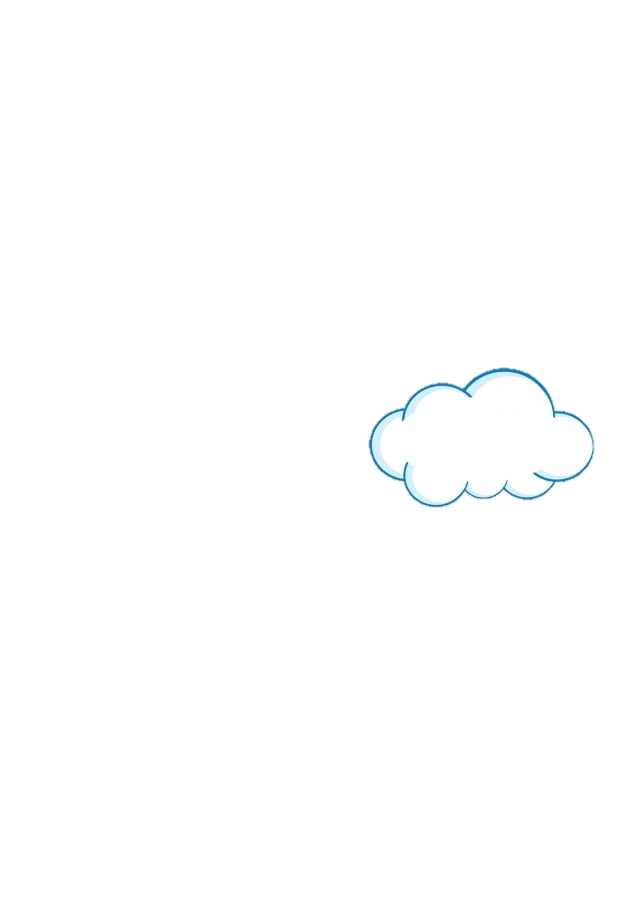 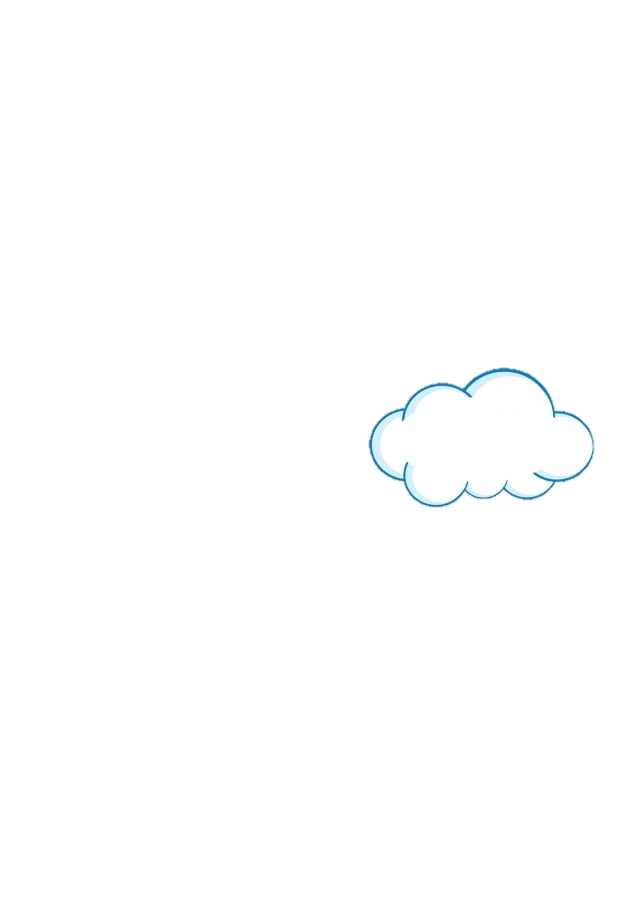 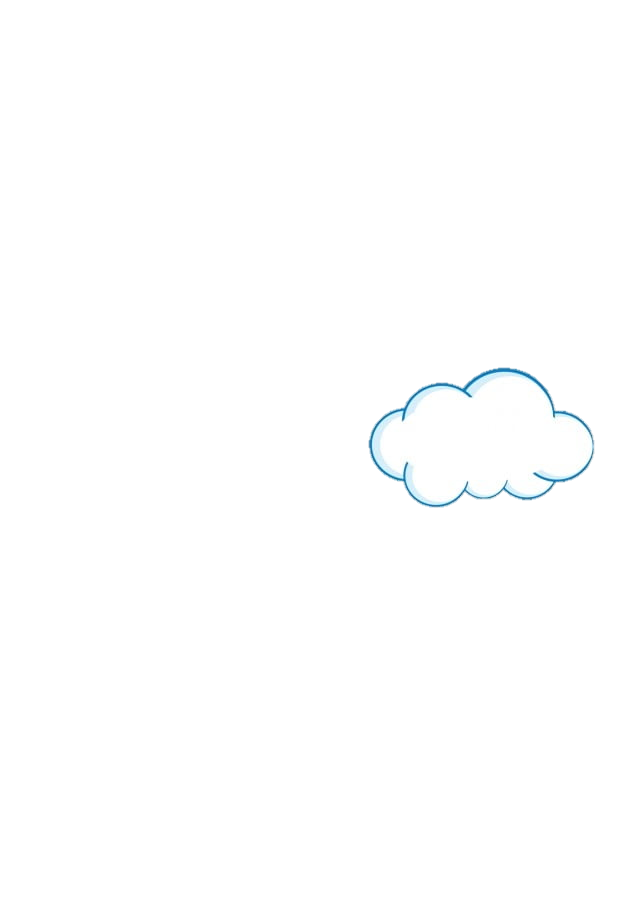 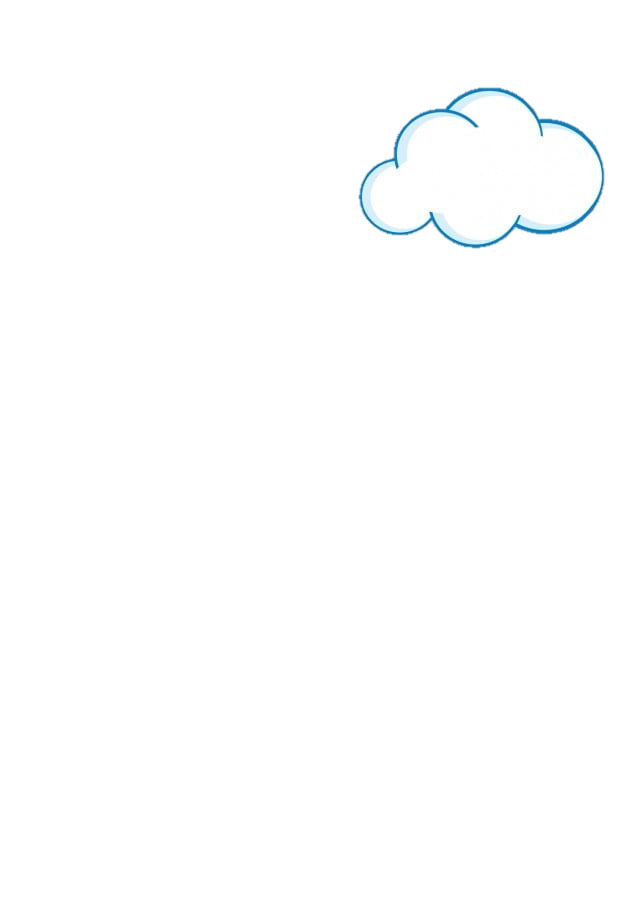 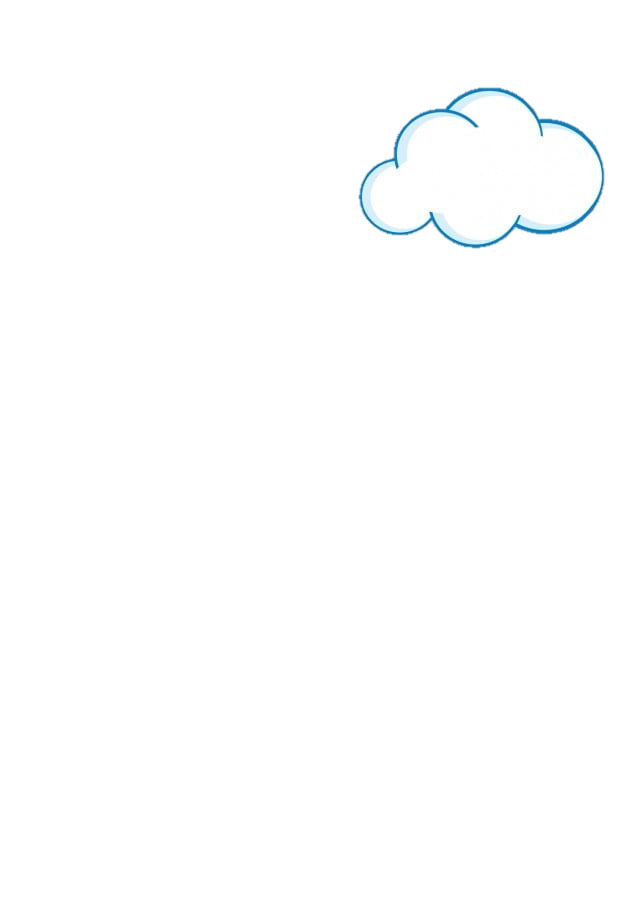 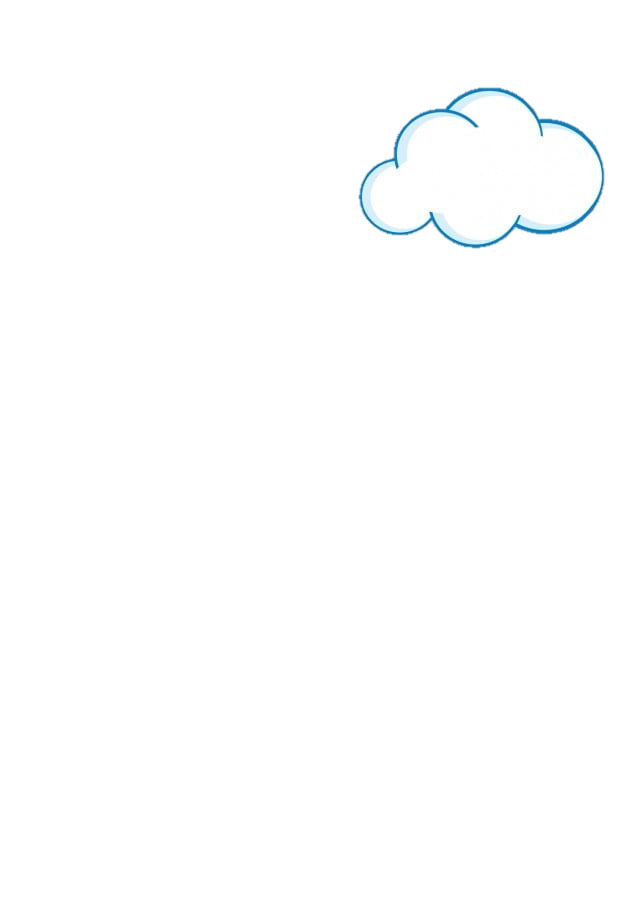 đỏ thắm
cõng
gật đầu
đi qua
bé nhỏ
đẹp
cao
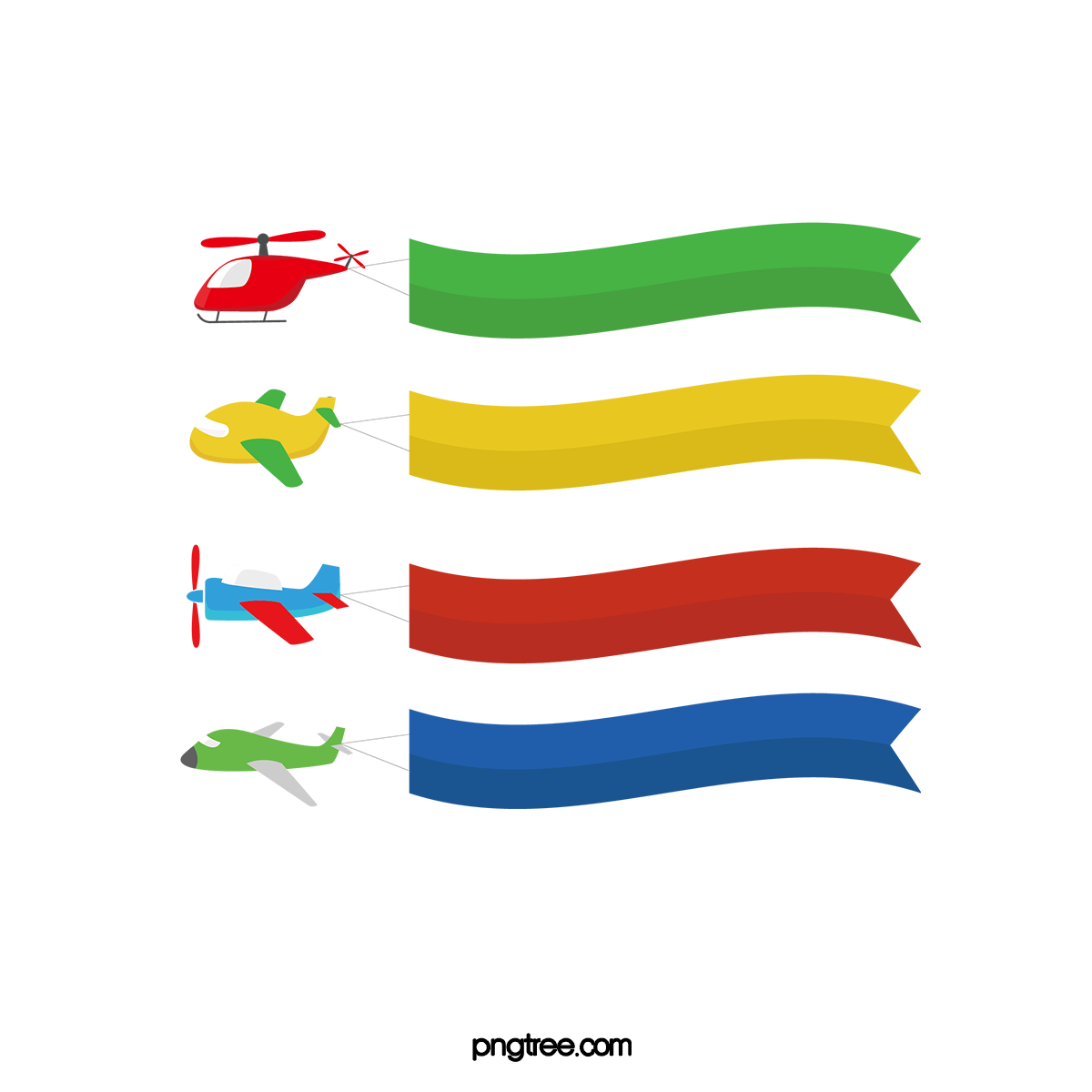 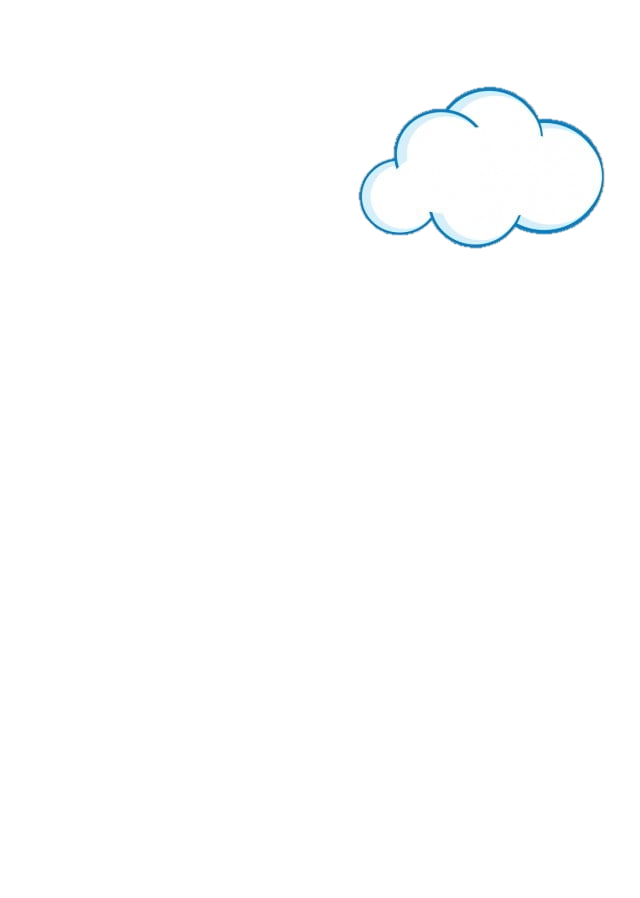 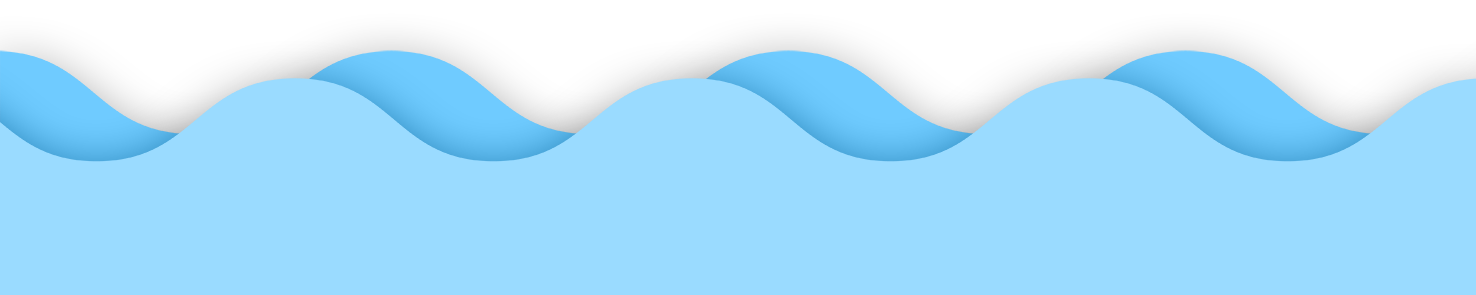 Từ ngữ chỉ đặc điểm
chạy theo
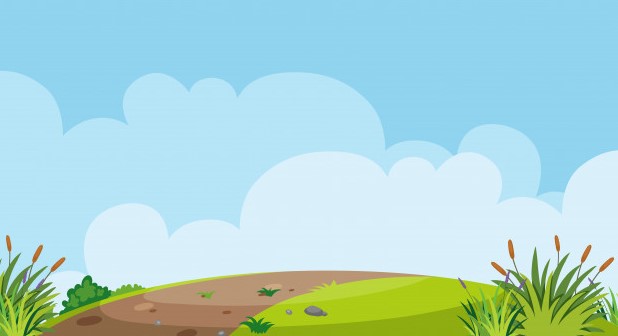 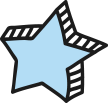 Đặt một câu nói về việc chị Nết đã làm cho em Na.
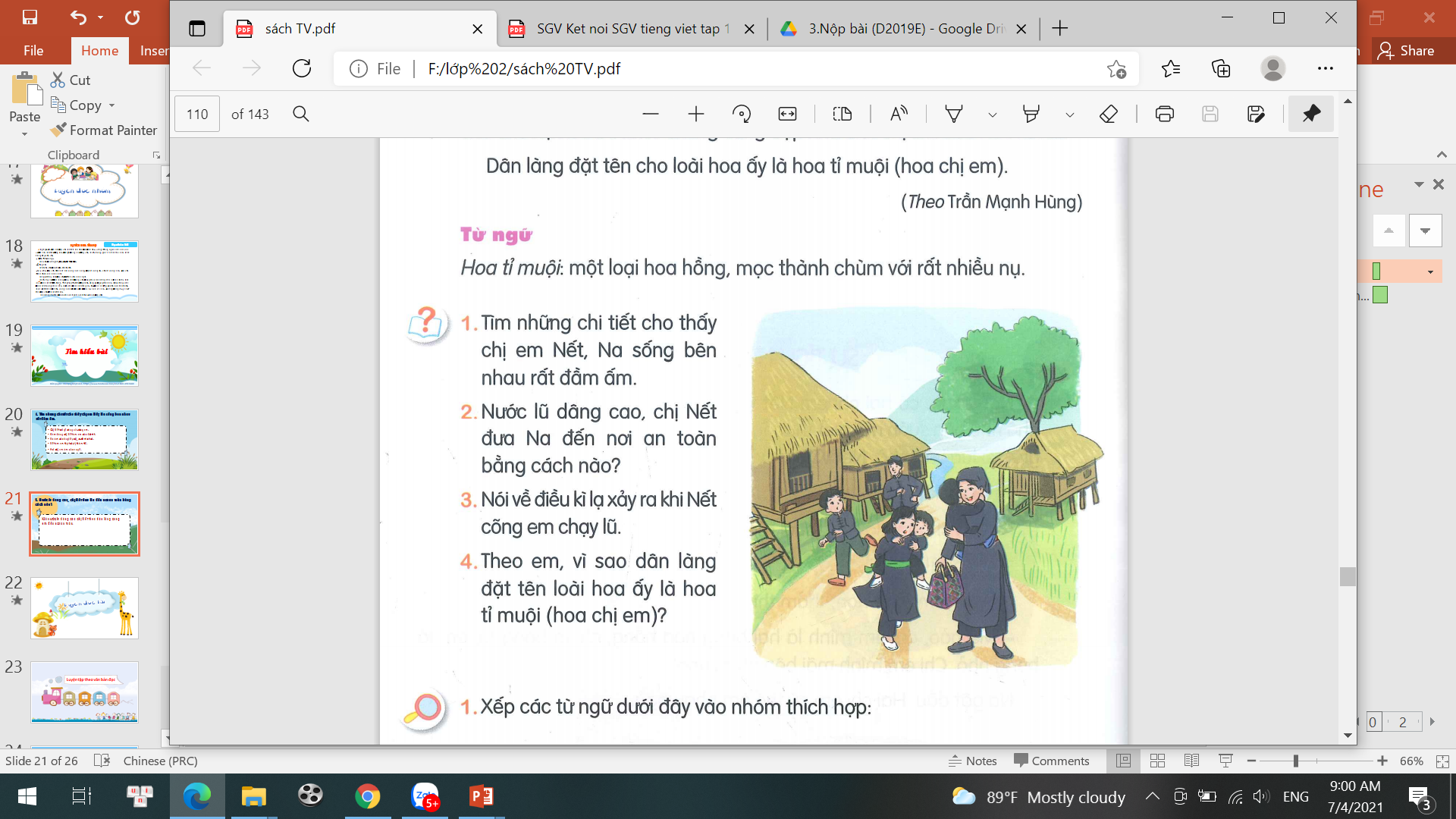 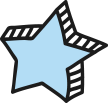 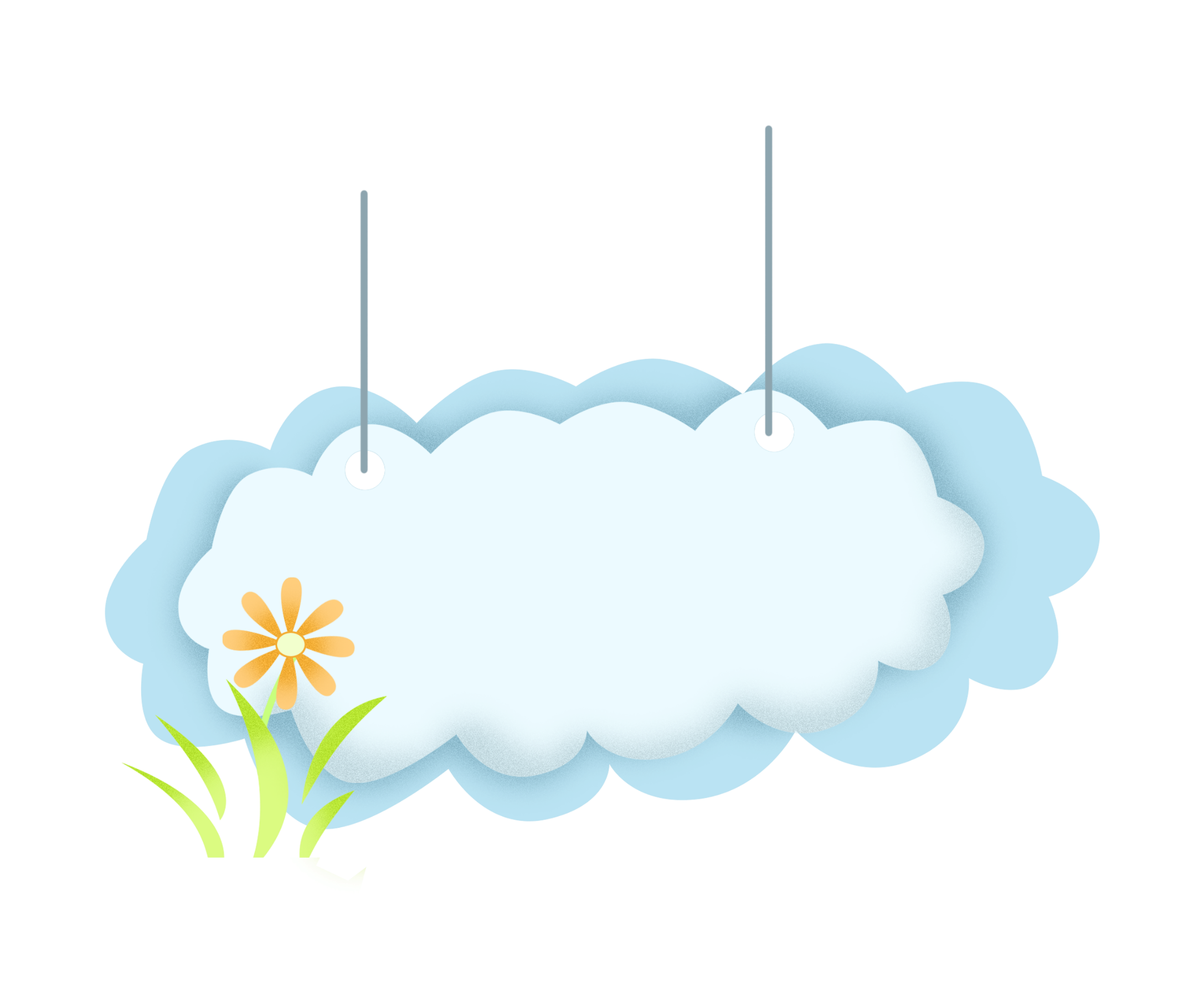 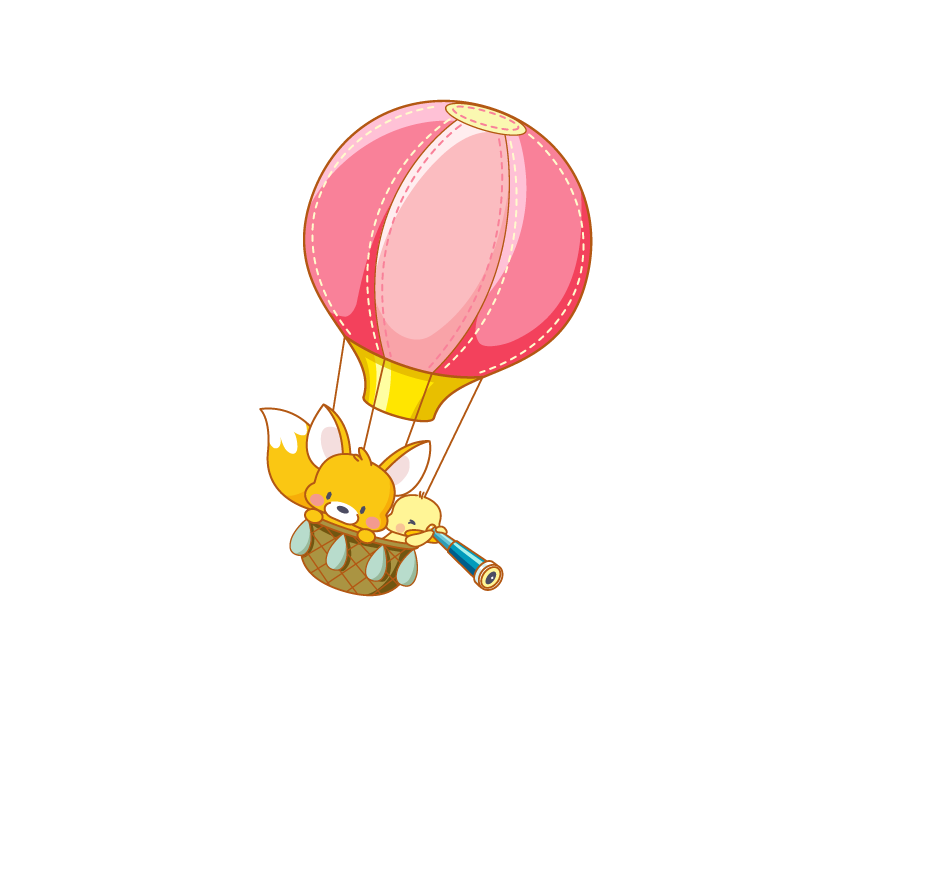 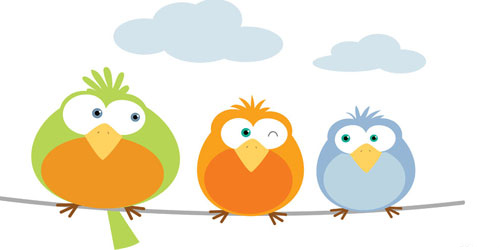 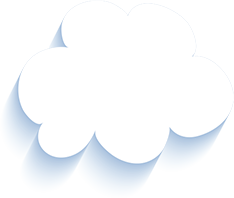 Tạm biệt và hẹn gặp lại 
các con vào những tiết học sau!
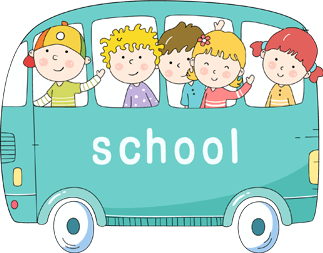 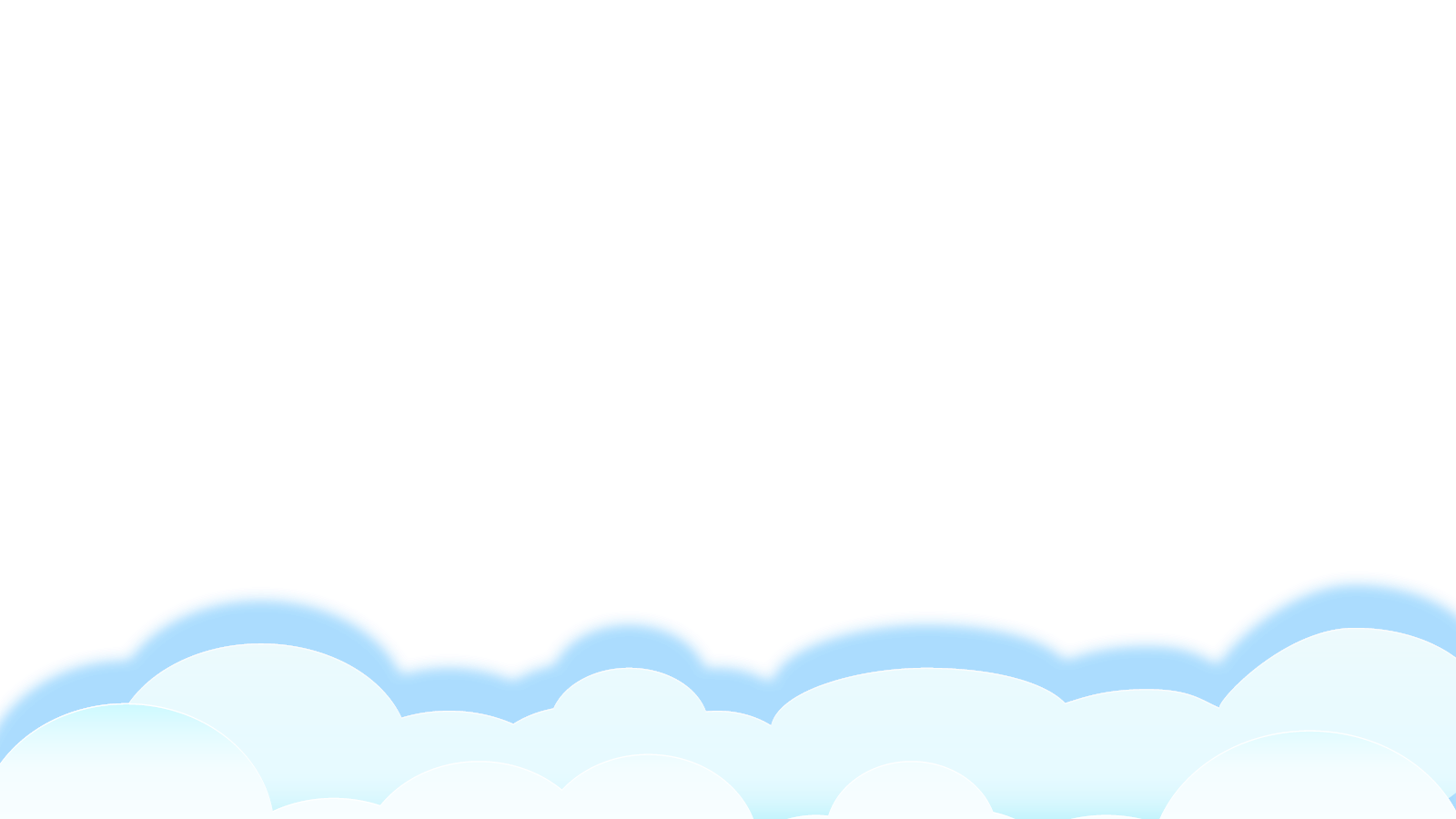